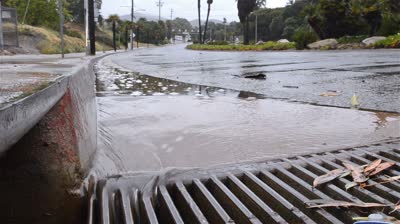 Stormwater
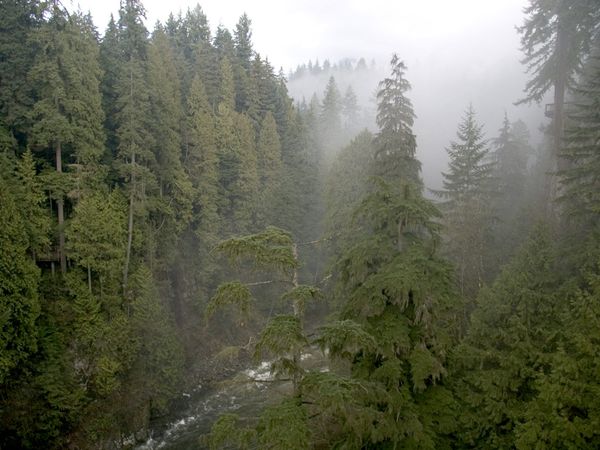 Stormwater is not a problem
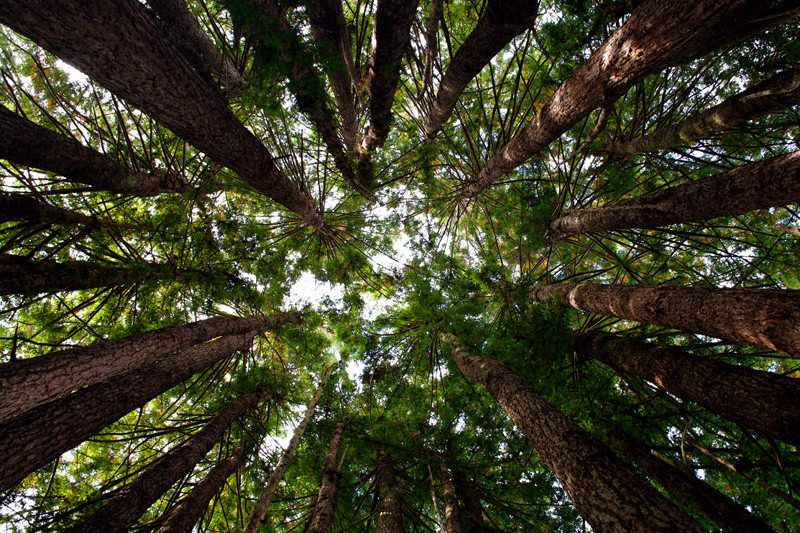 40% is captured 
in the forest canopy
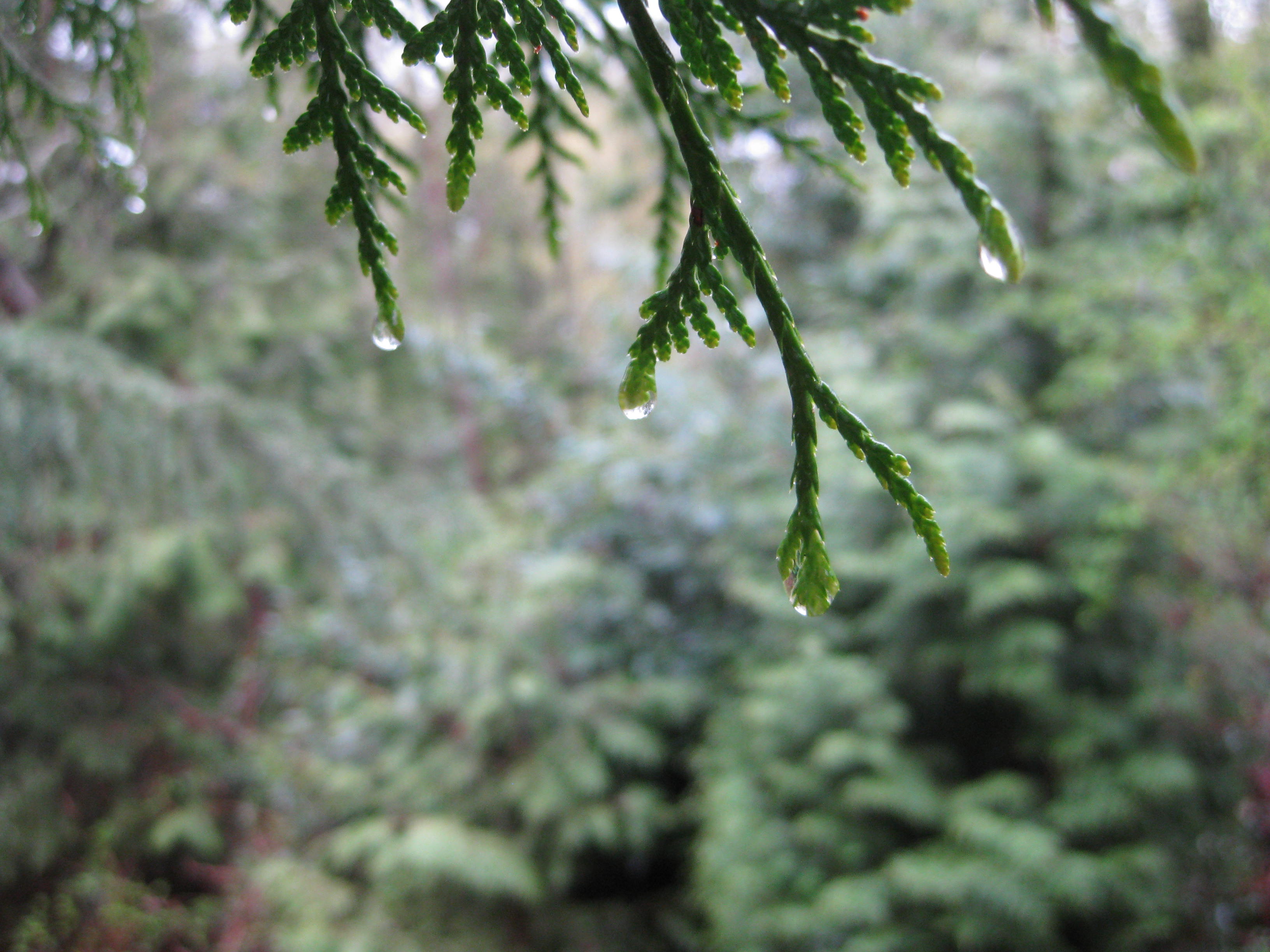 Needles evolved to 
drip water slowly
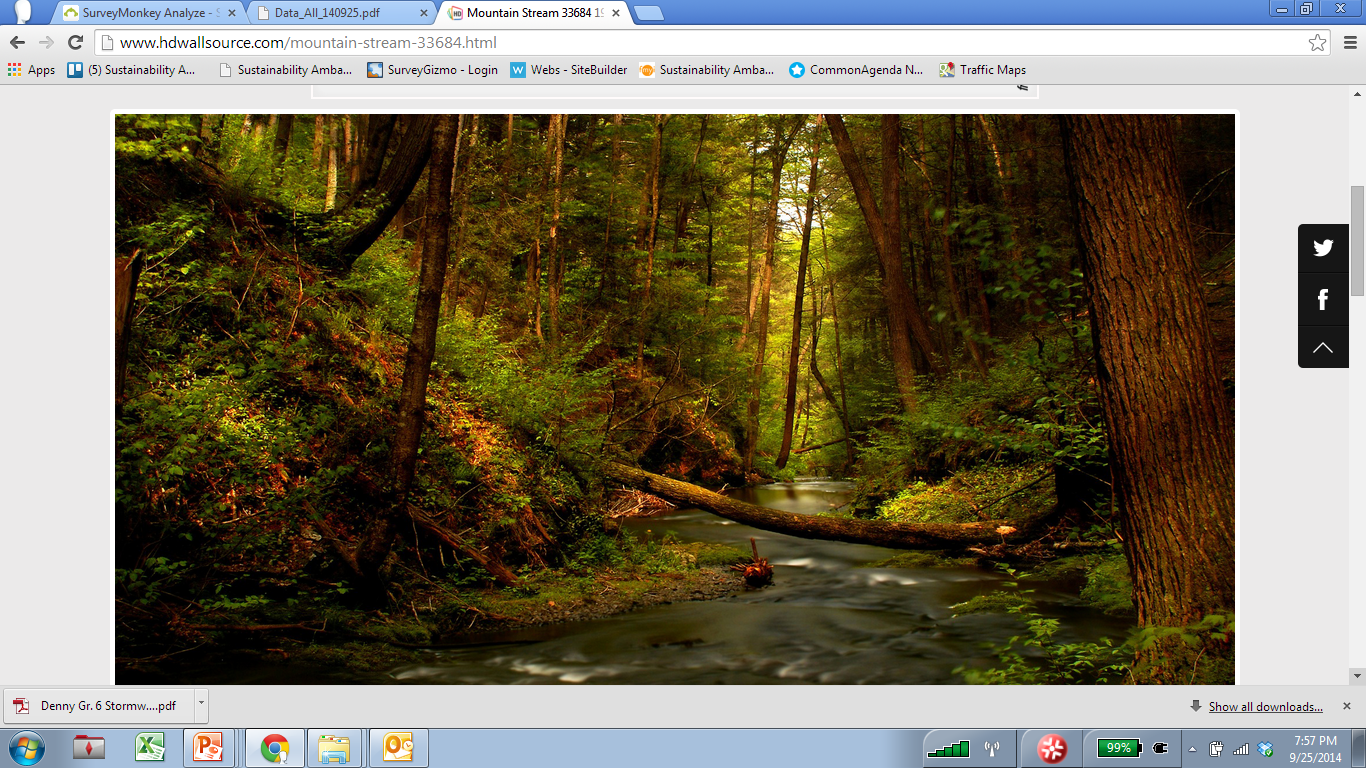 Most of it seeps into 
the ground water
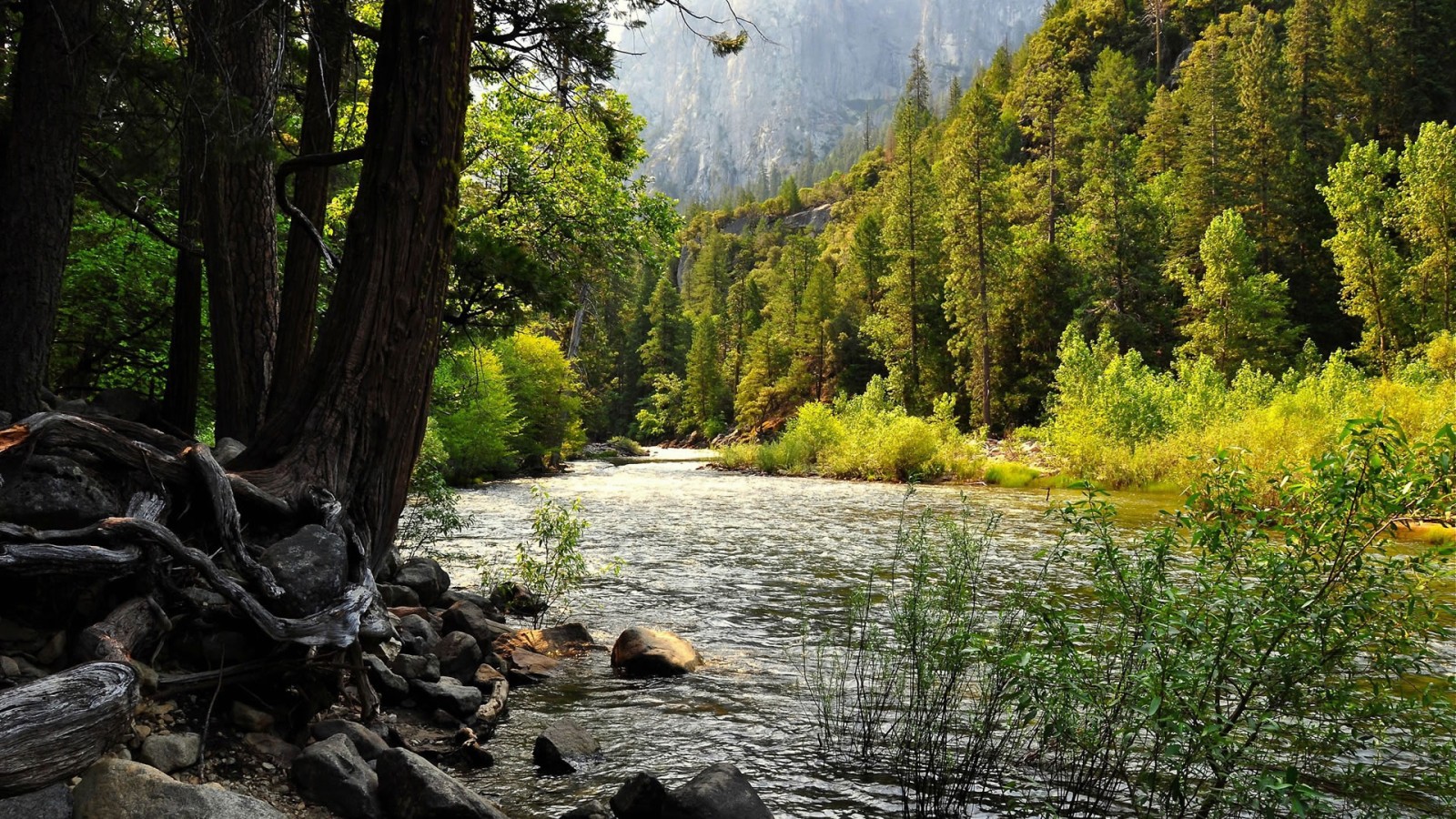 Natural runoff 
accumulates 
in streams and 
rivers…
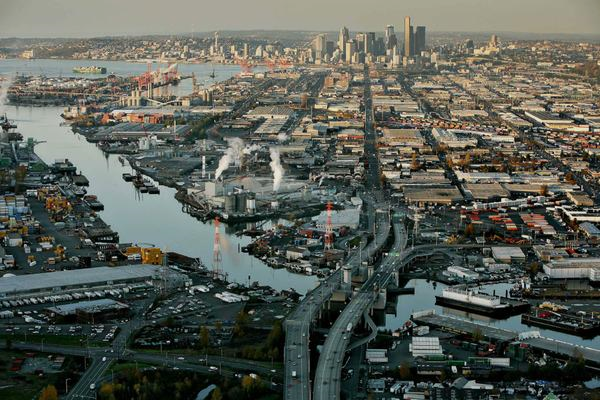 Except in cities 
with a lot of 
impervious surface area
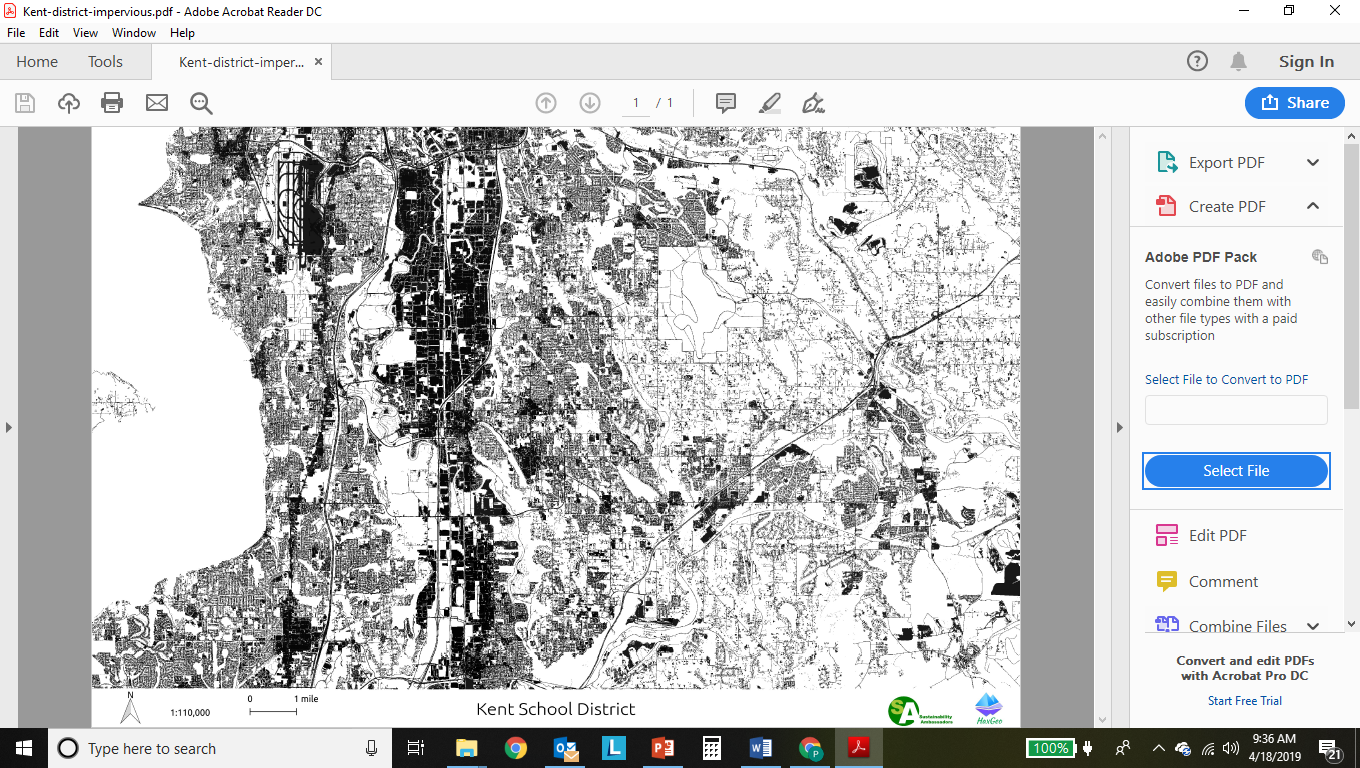 [Speaker Notes: Kent School District Impervious Map…. Stop and ask students to local landmarks, highways, commercial areas, airport, Lake youngs, find school, find home…]
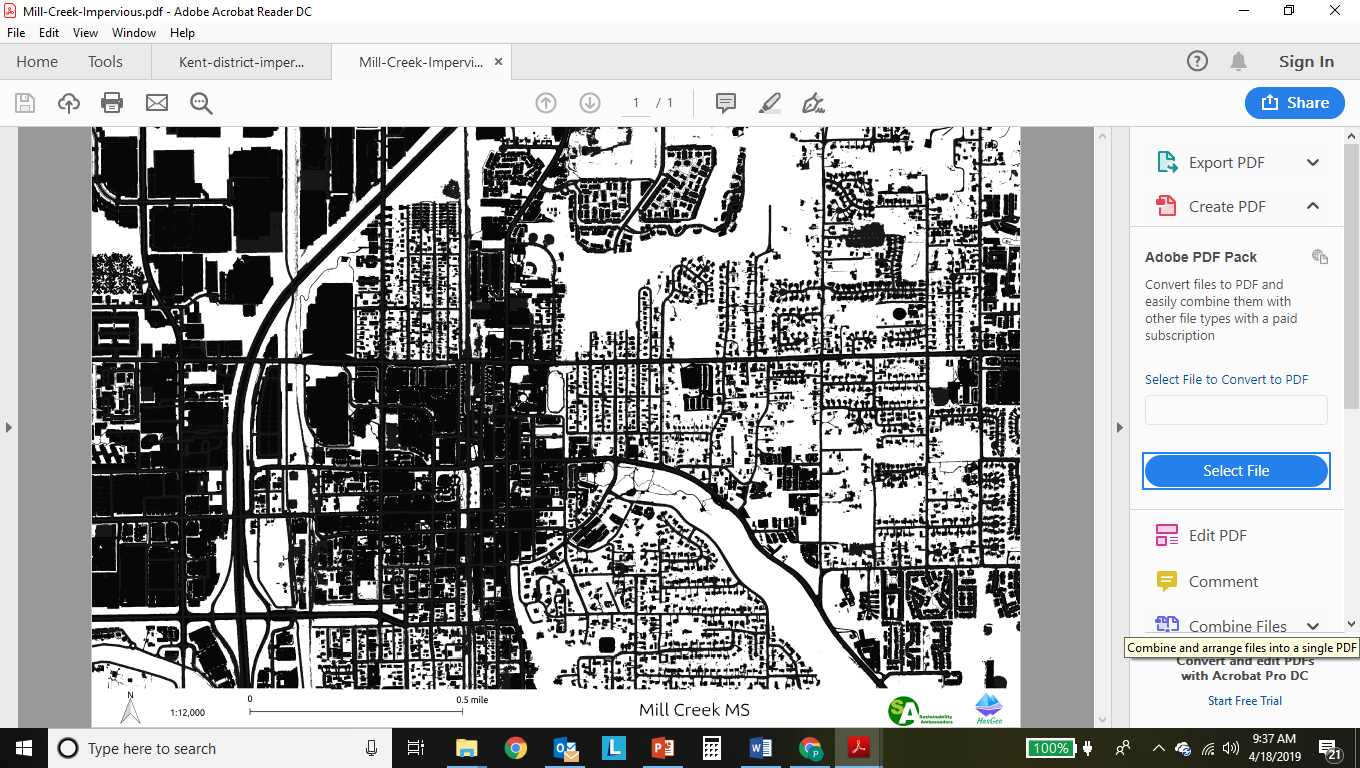 [Speaker Notes: Mill Creek Middle School Impervious Map…. (one mile radius with school in the middle) Stop and ask students to locate landmarks, find school, find local business, green areas, Hillside Church, find home…]
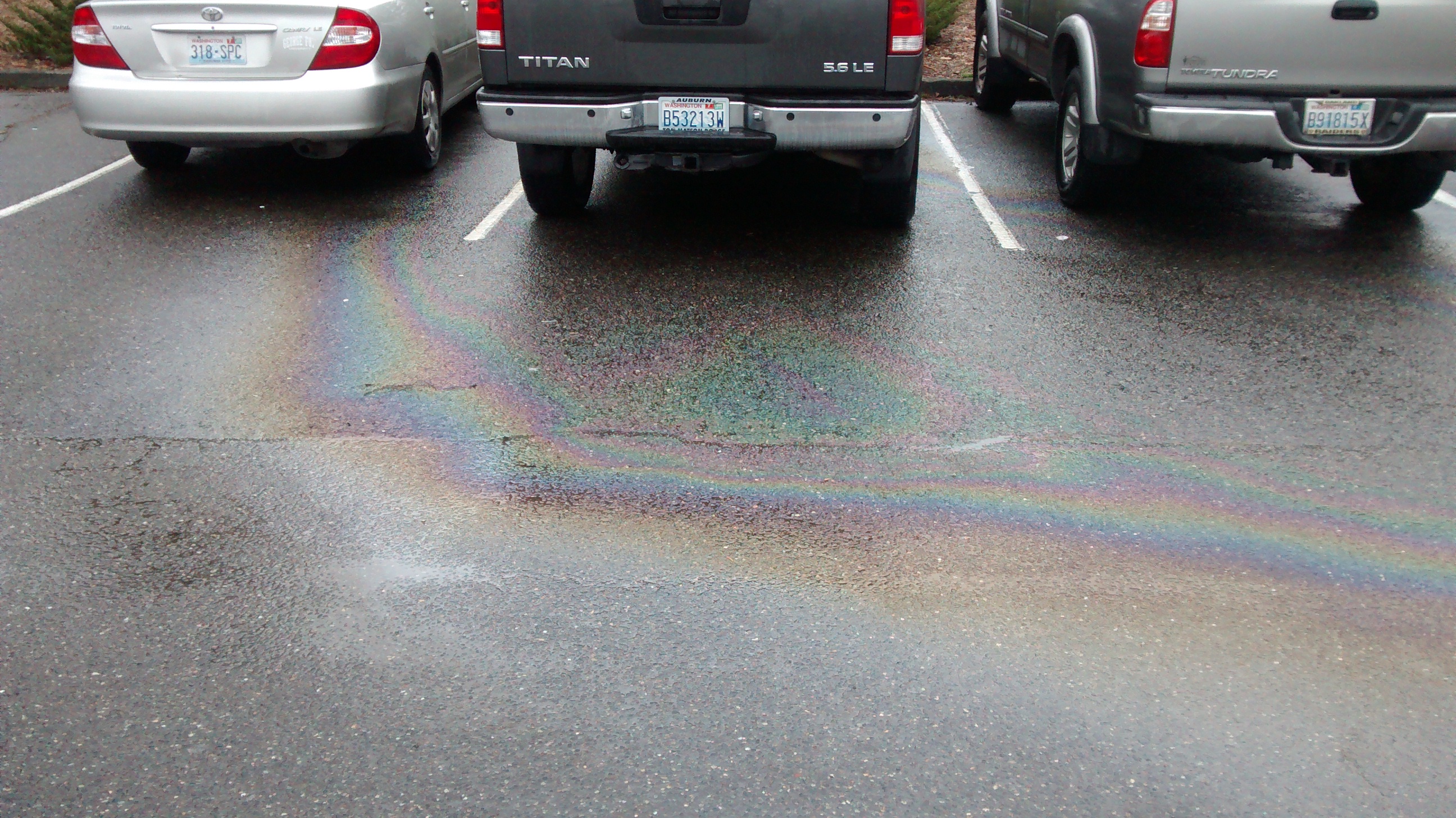 polluted
stormwater
runoff
Where does it go?
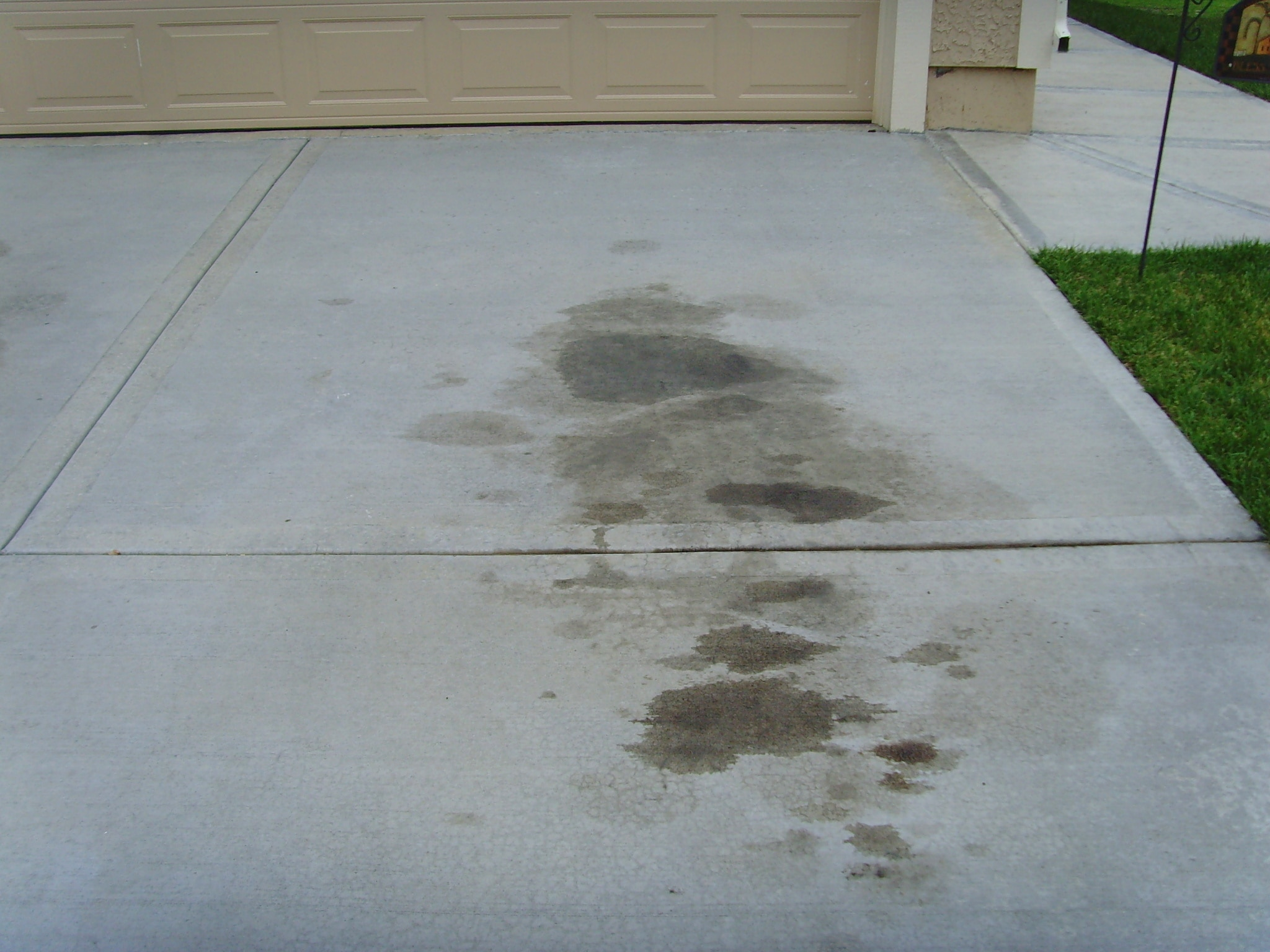 Just a couple little spots 
can’t be that big a deal…
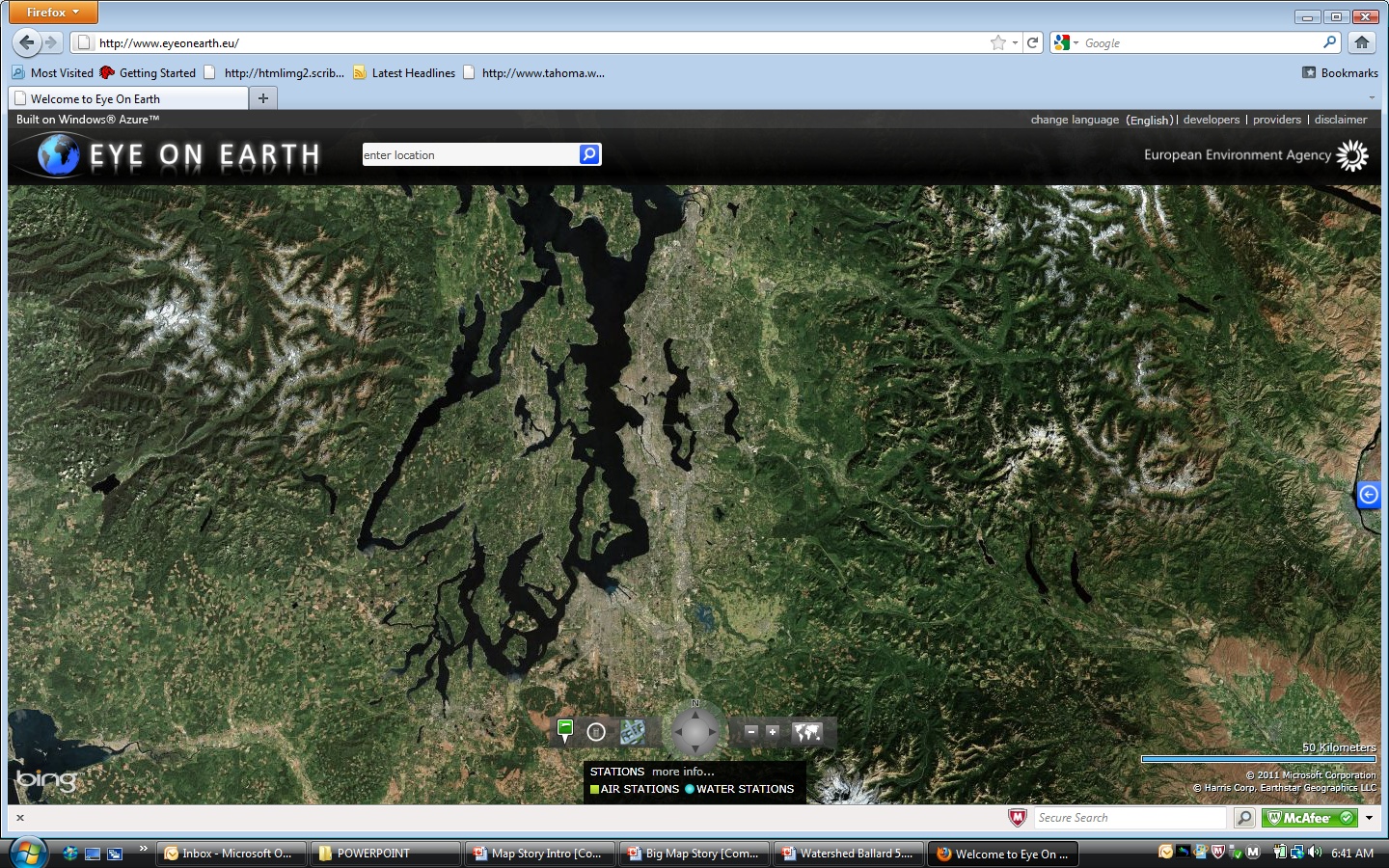 4,500,000 
People in the Puget Sound Region

200 more people every day

6,000,000 by 2030
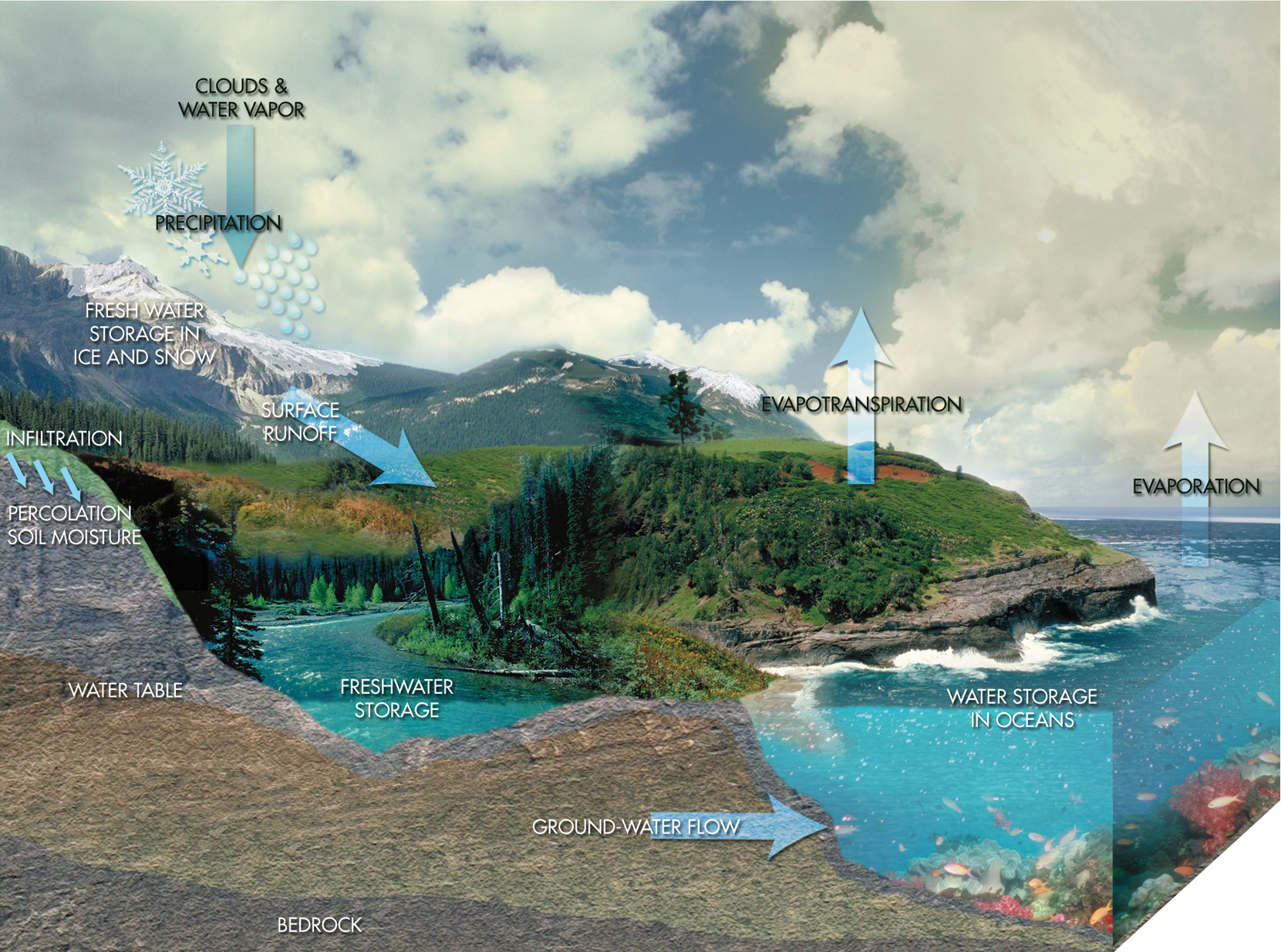 C  O   N   D   E   N   S   A   T   I   O  N
Water CycleWatershedGroundwater
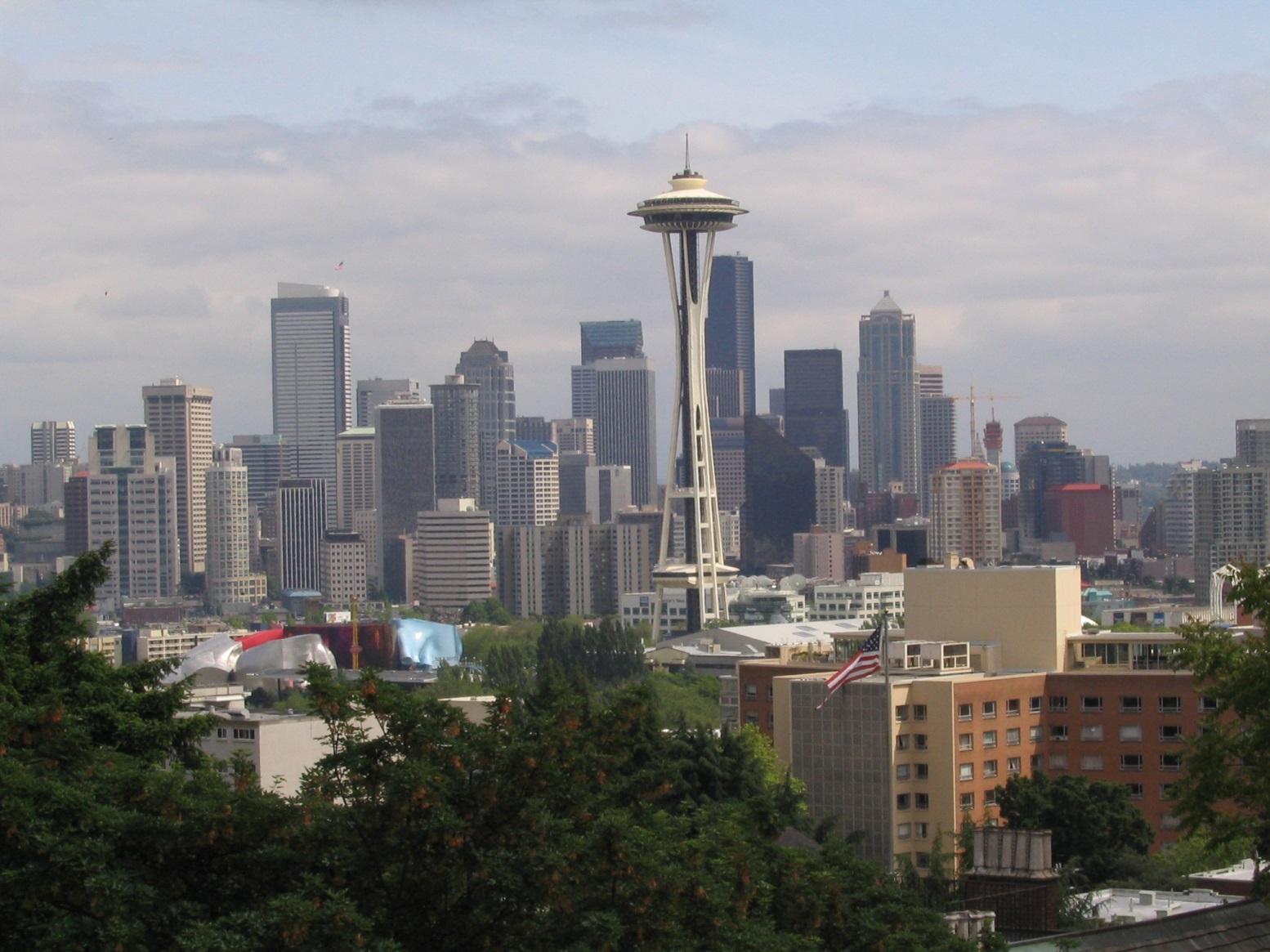 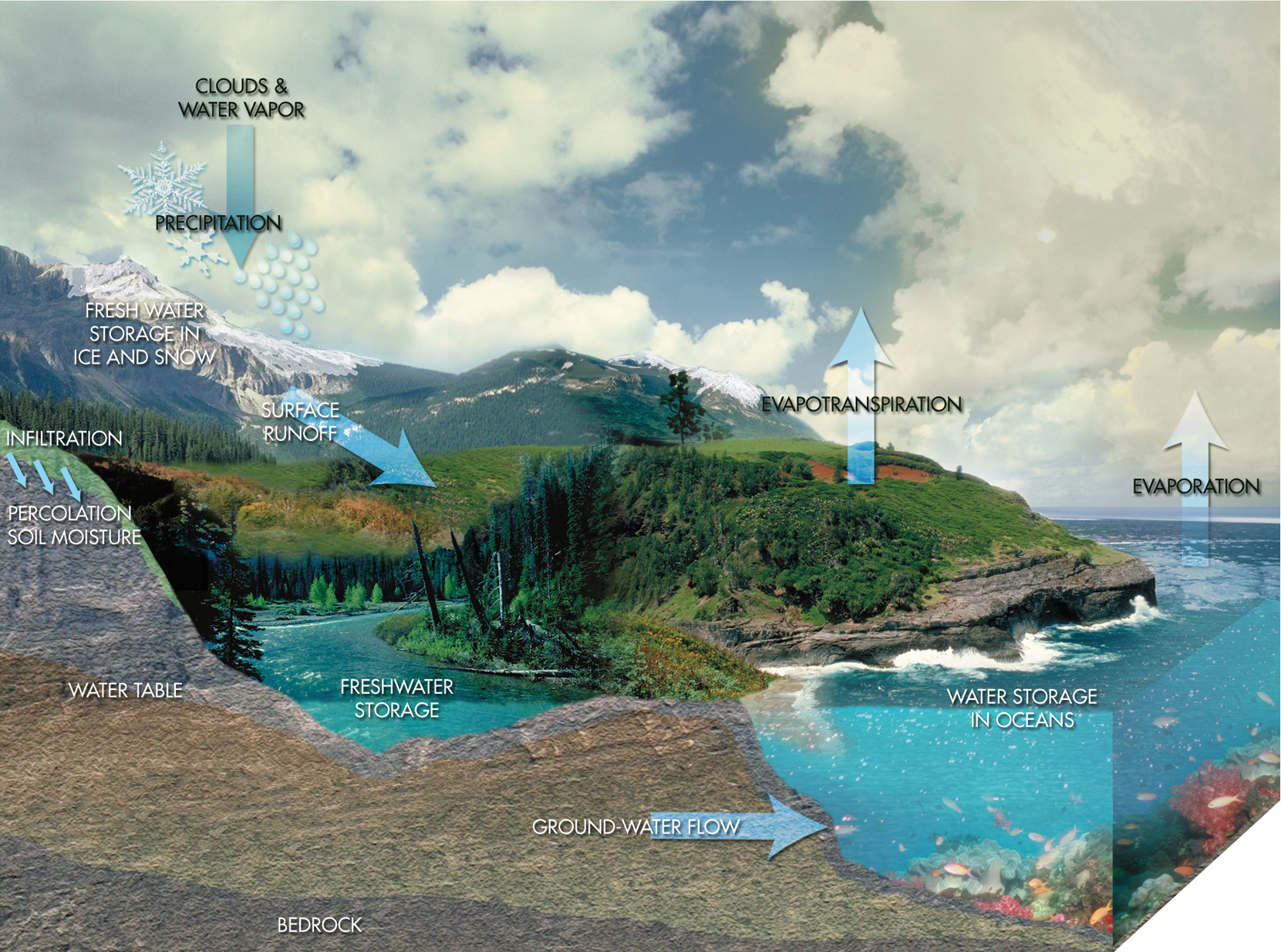 C  O   N   D   E   N   S   A   T   I   O  N
What elements of the natural systems are interrupted when you build a city on top? Water CycleWatershedGroundwater
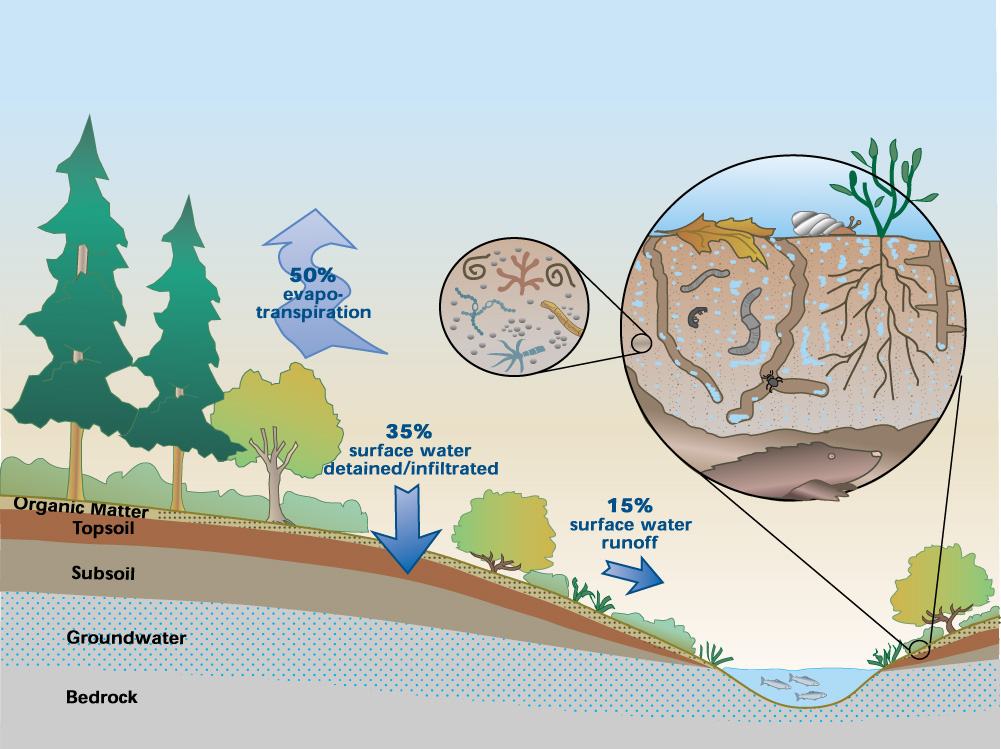 [Speaker Notes: Stop, students reflect on handout 

But in conventional development, we strip and compact the soil, destroying that soil sponge.  Rain rushes quickly off roofs, pavement, and compacted soil, carrying oil and metals from cars, and fertilizer and pesticides from landscapes into the nearest stream.]
[Speaker Notes: Stop, students reflect on handout]
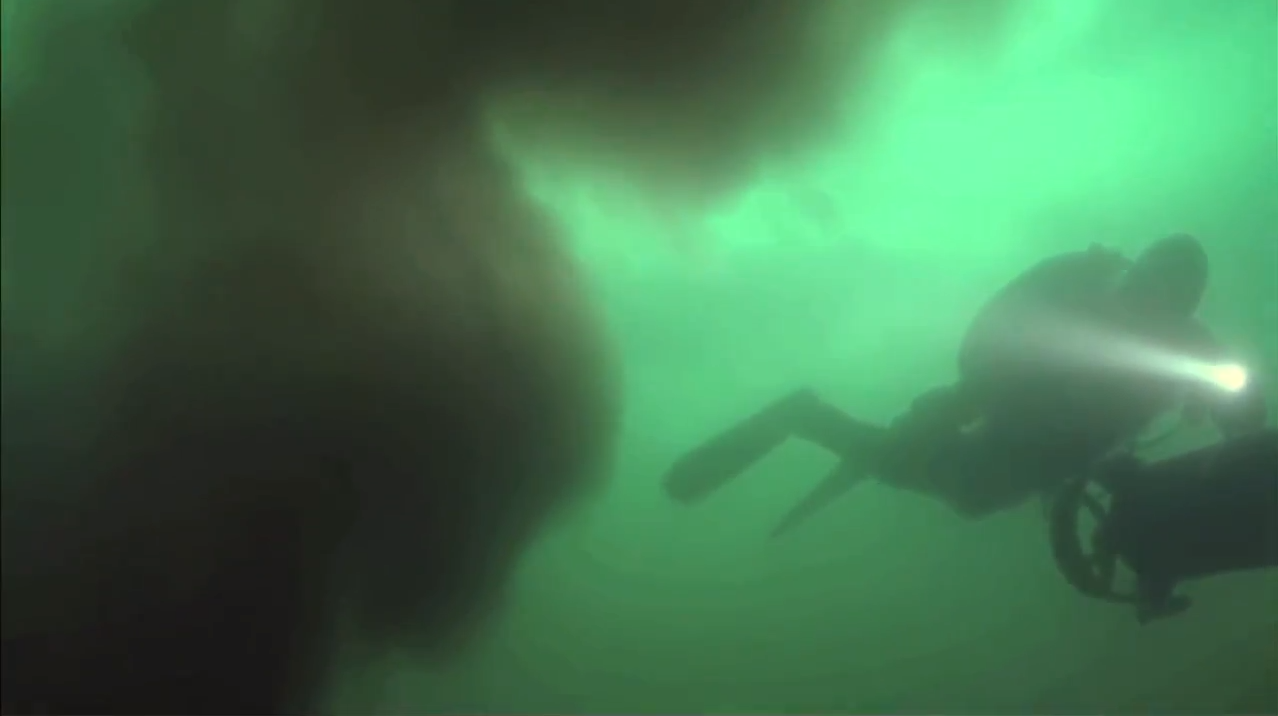 The end of the pipe…
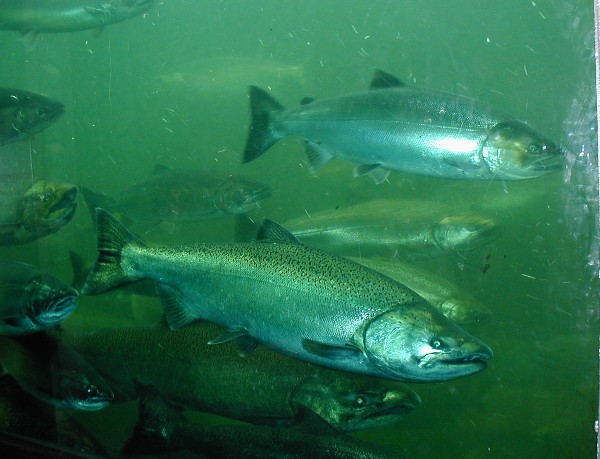 What are the sources of pollution 
in stormwater runoff?

How does it affect the biological 
health of living organisms?

What about our own health?

What can we do?
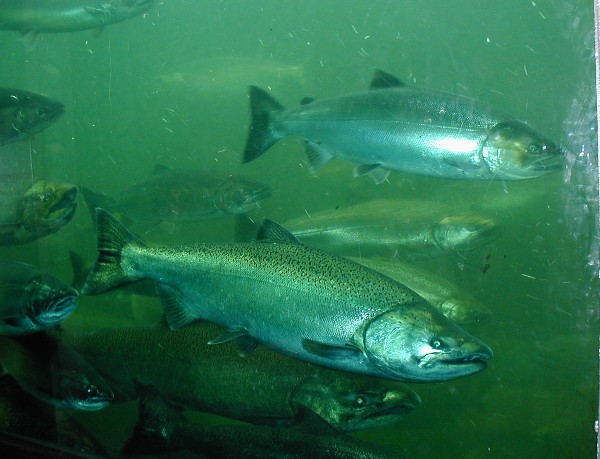 Let’s follow one set of toxins called 
PCBs
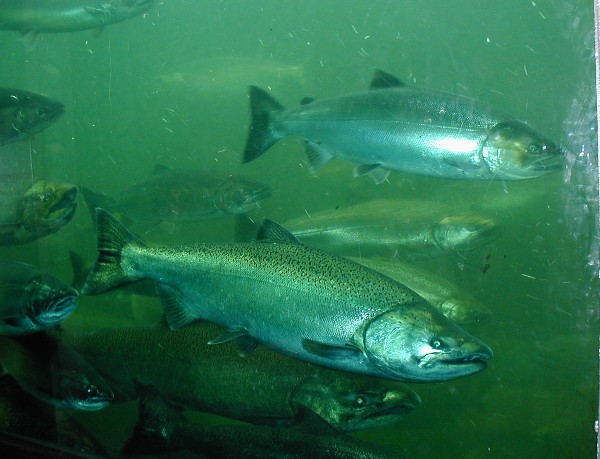 Let’s follow one set of toxins called 
PCBs
polychlorinated biphenyl 

banned in 1979 but very persistent 
in the food web
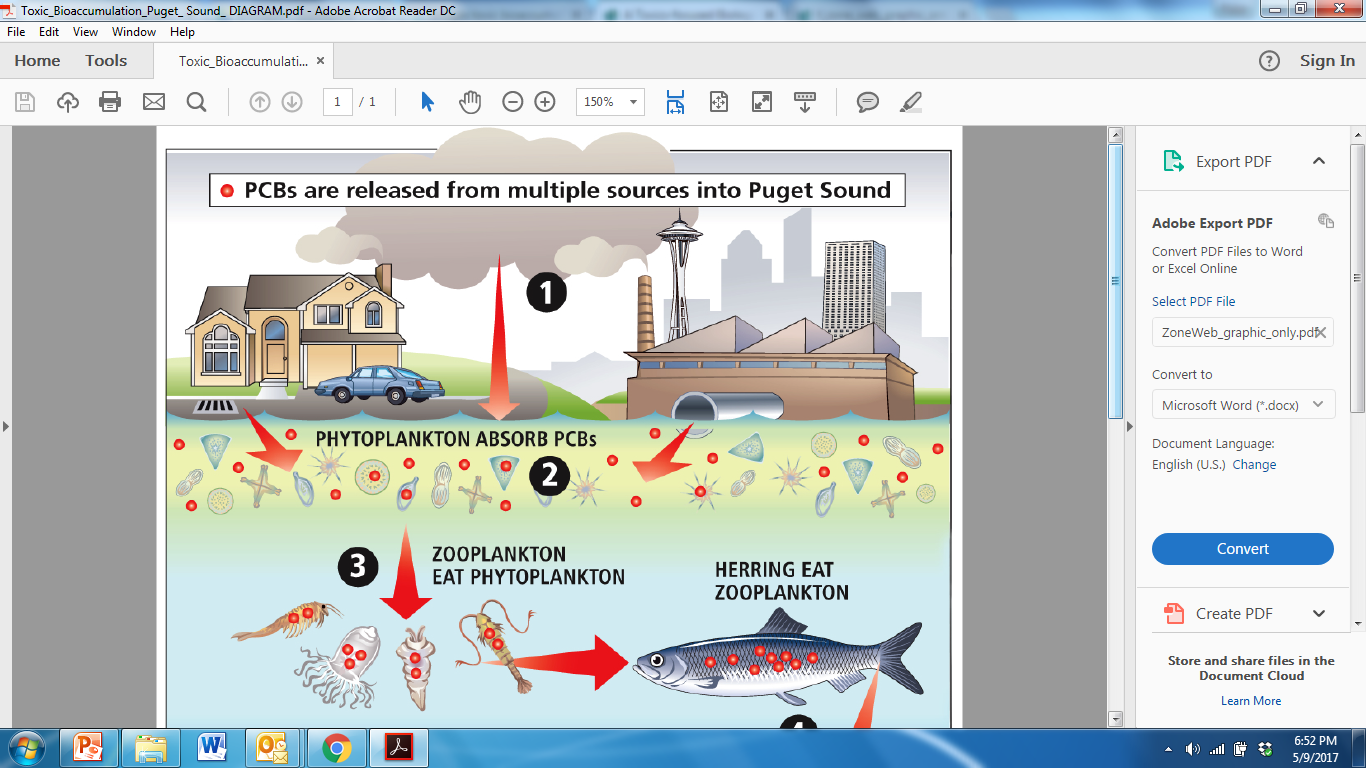 polychlorinated biphenyl (banned but persistent chemicals)
[Speaker Notes: Stop, students reflect on handouts, (infographic plus reading on PCB’s) then students stand and present main idea on each slide]
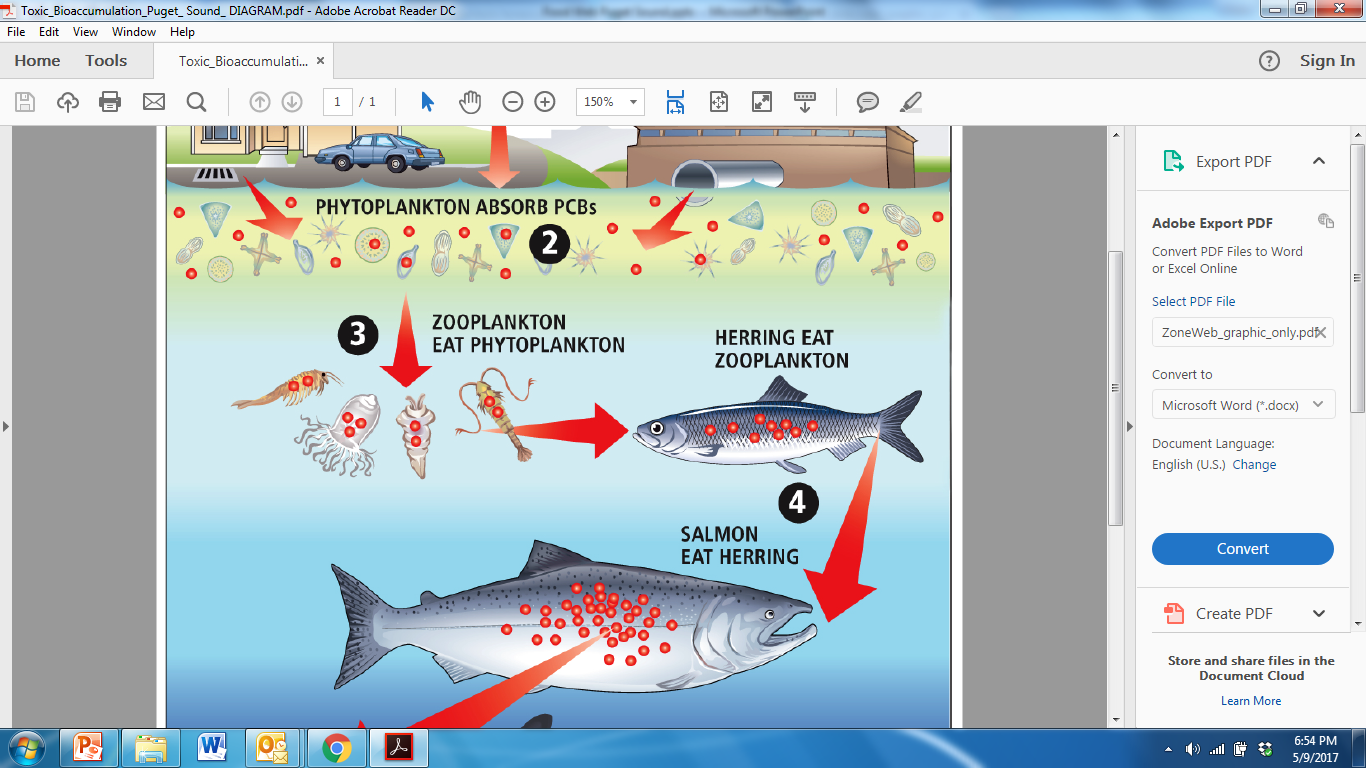 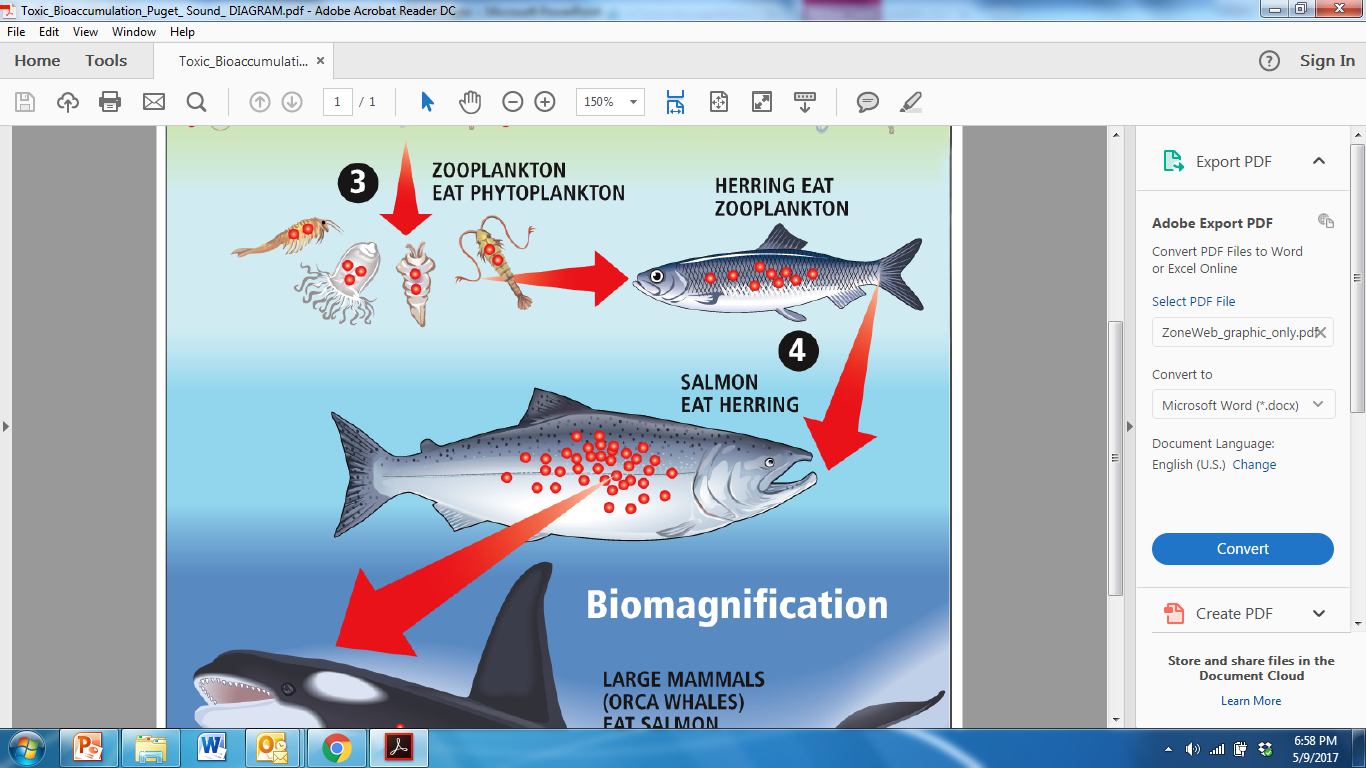 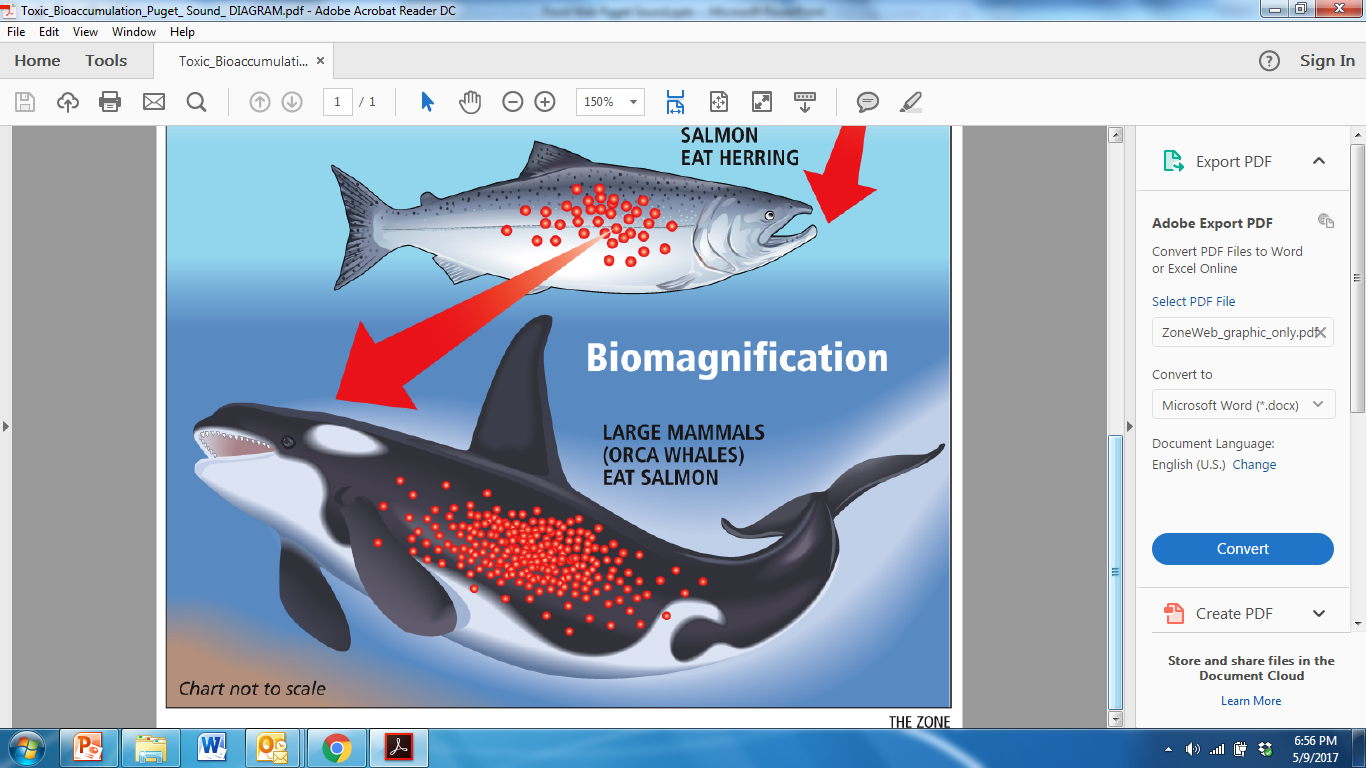 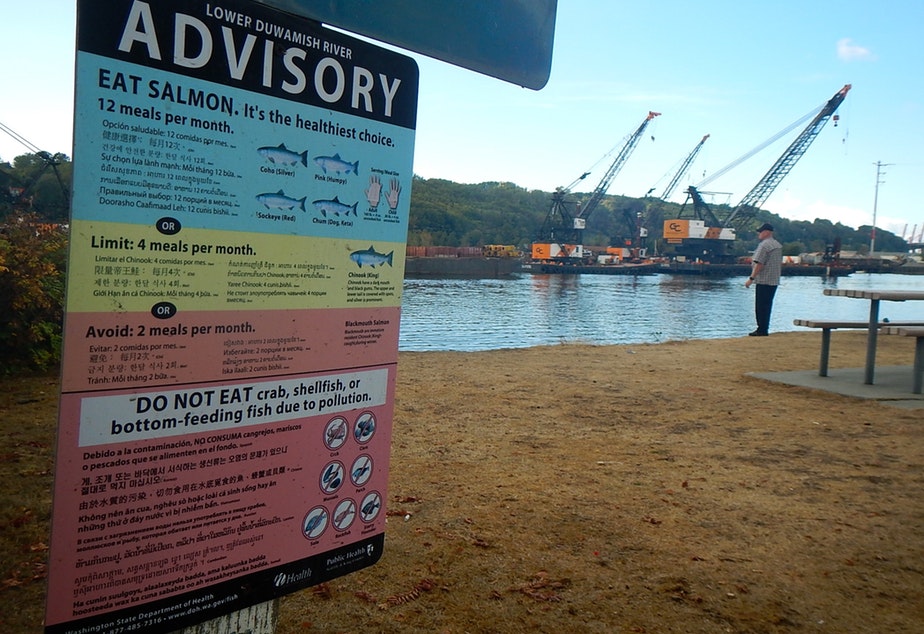 What about our place 
in the food web?
[Speaker Notes: Stop, students reflect on handout]
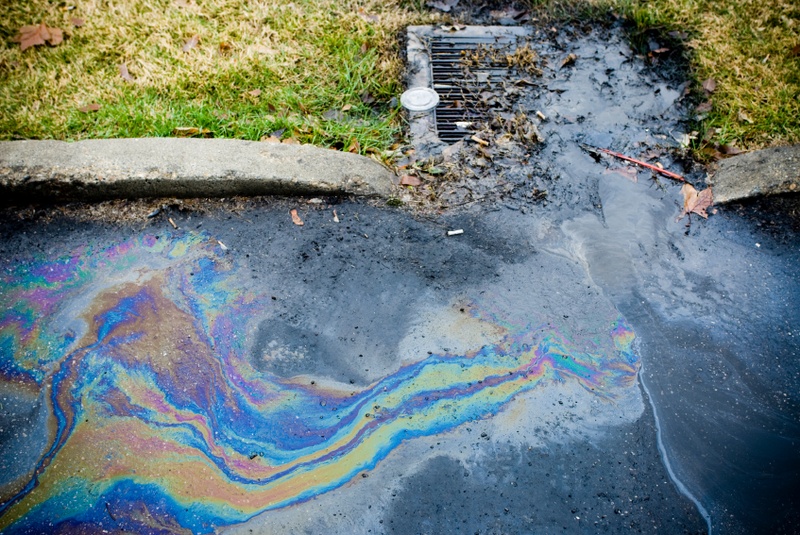 What are the sources of 
pollution in stormwater runoff?
Source of Toxin                                                                              Solution
PCBs
Enact a law to ban PCB’s
Invent other chemical solutions to replace PCBs 
Remove old materials with PCB’s
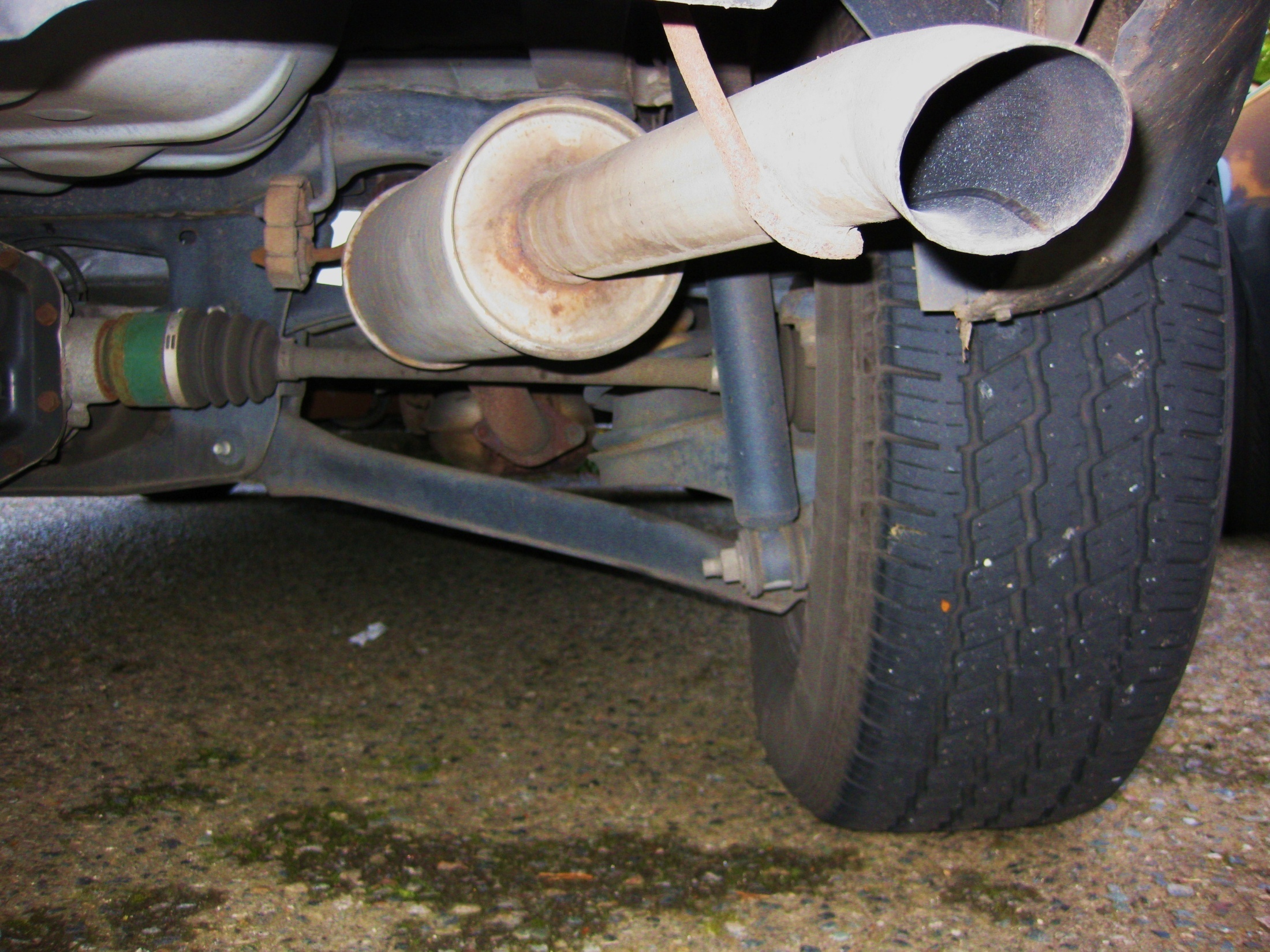 oil drip
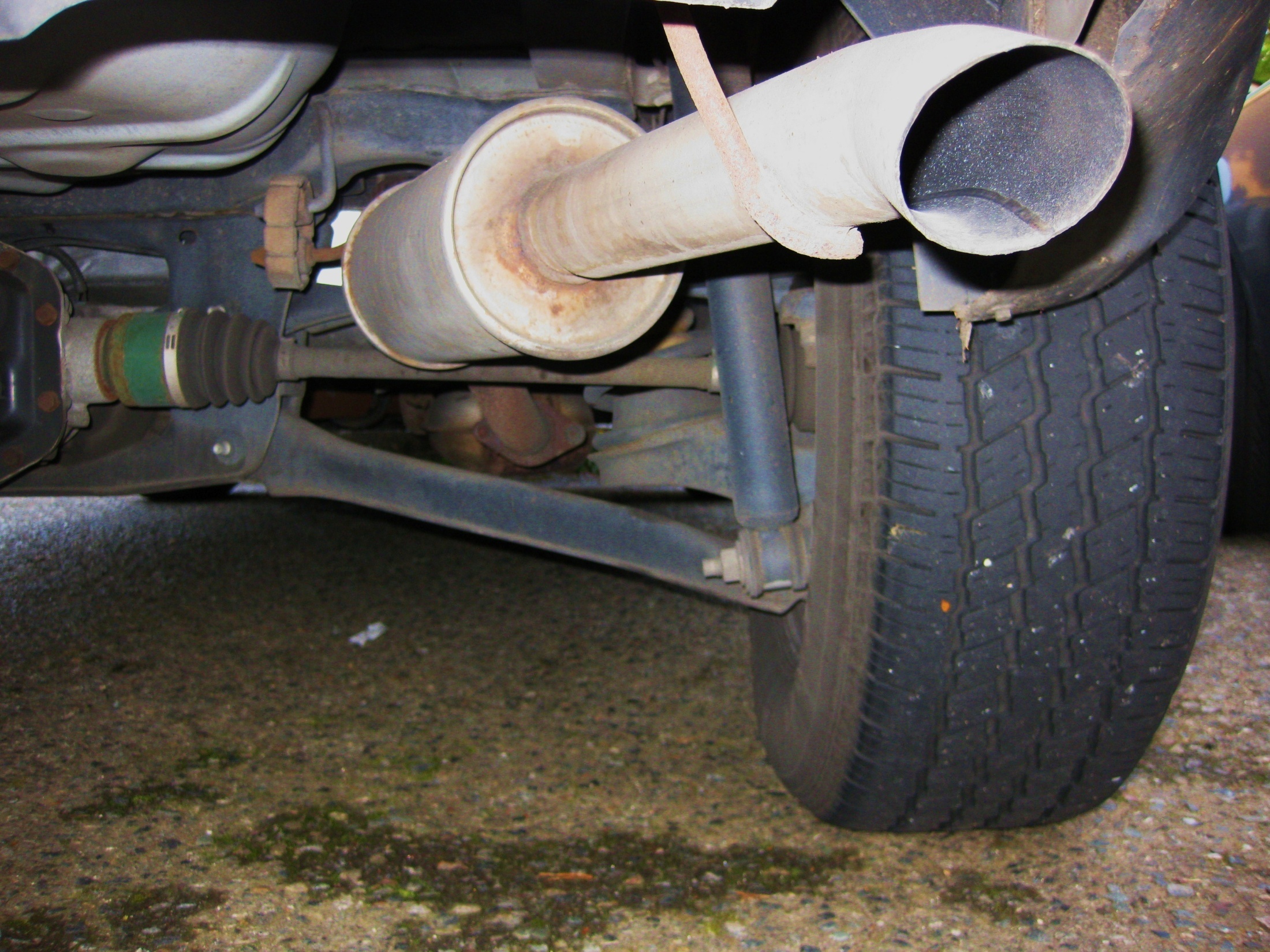 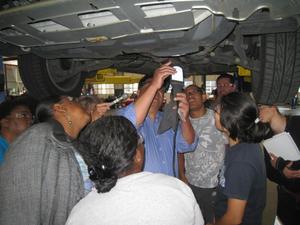 Don’t Drip and Drive
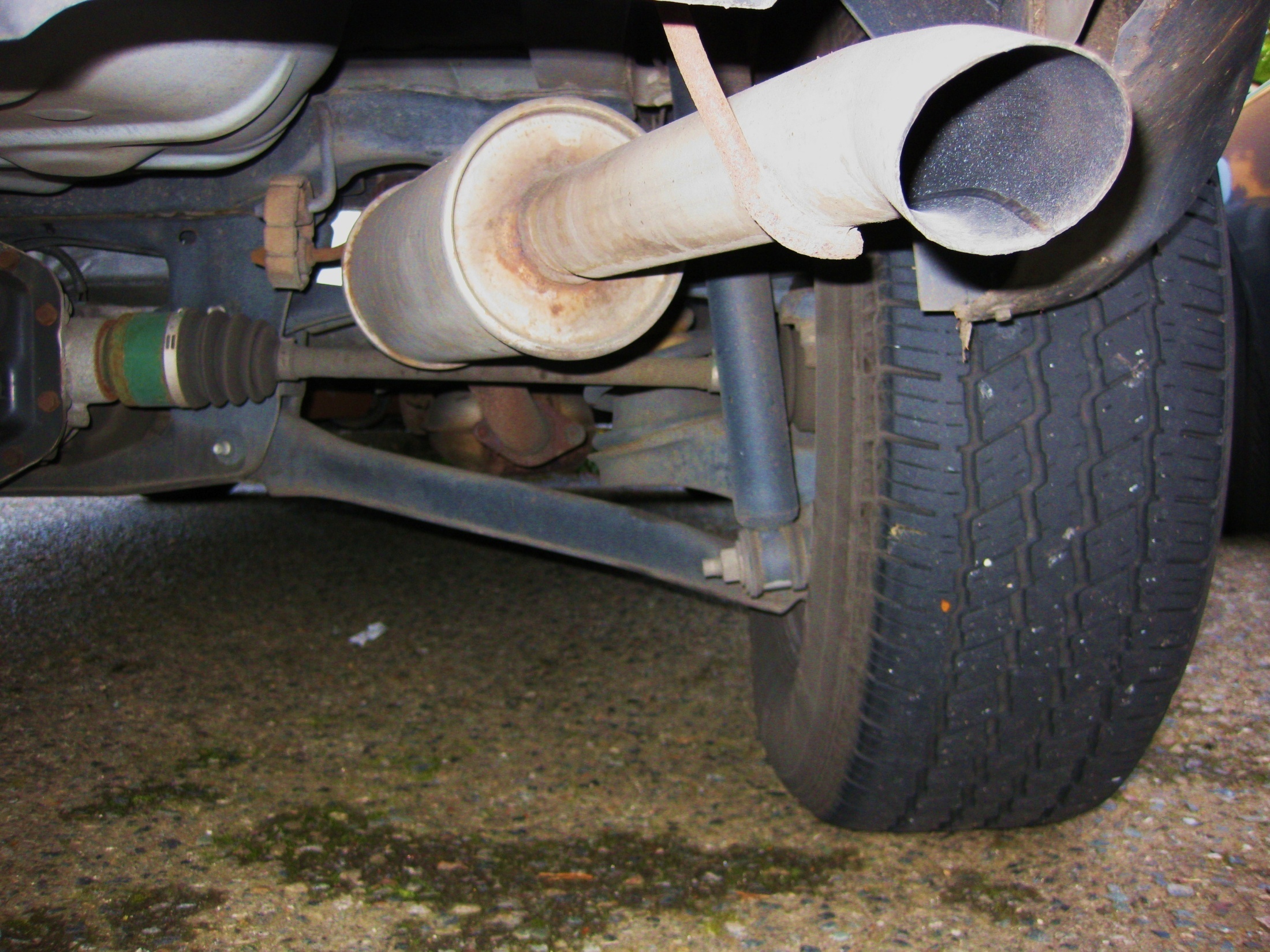 acid 
rain
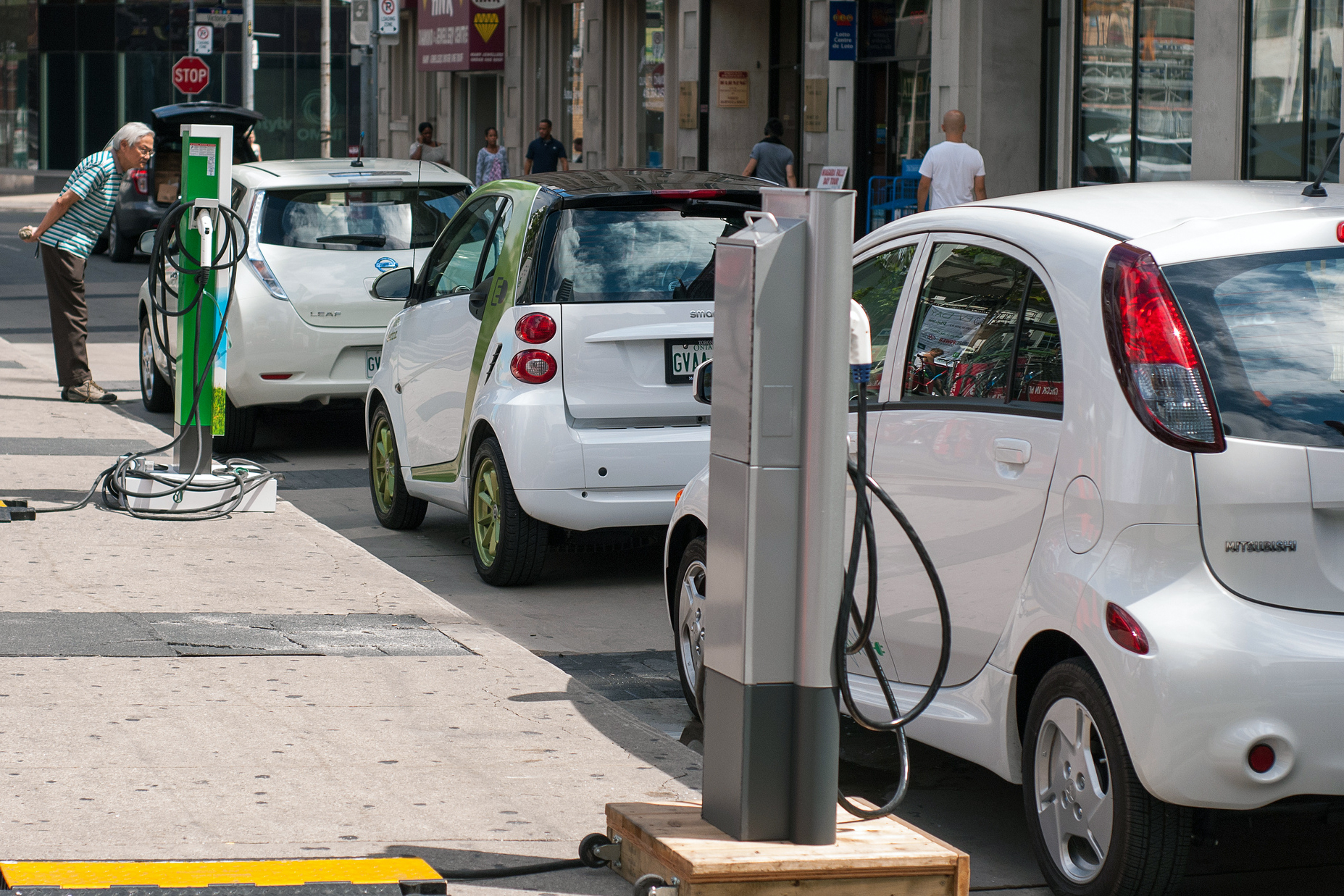 EV Revolution
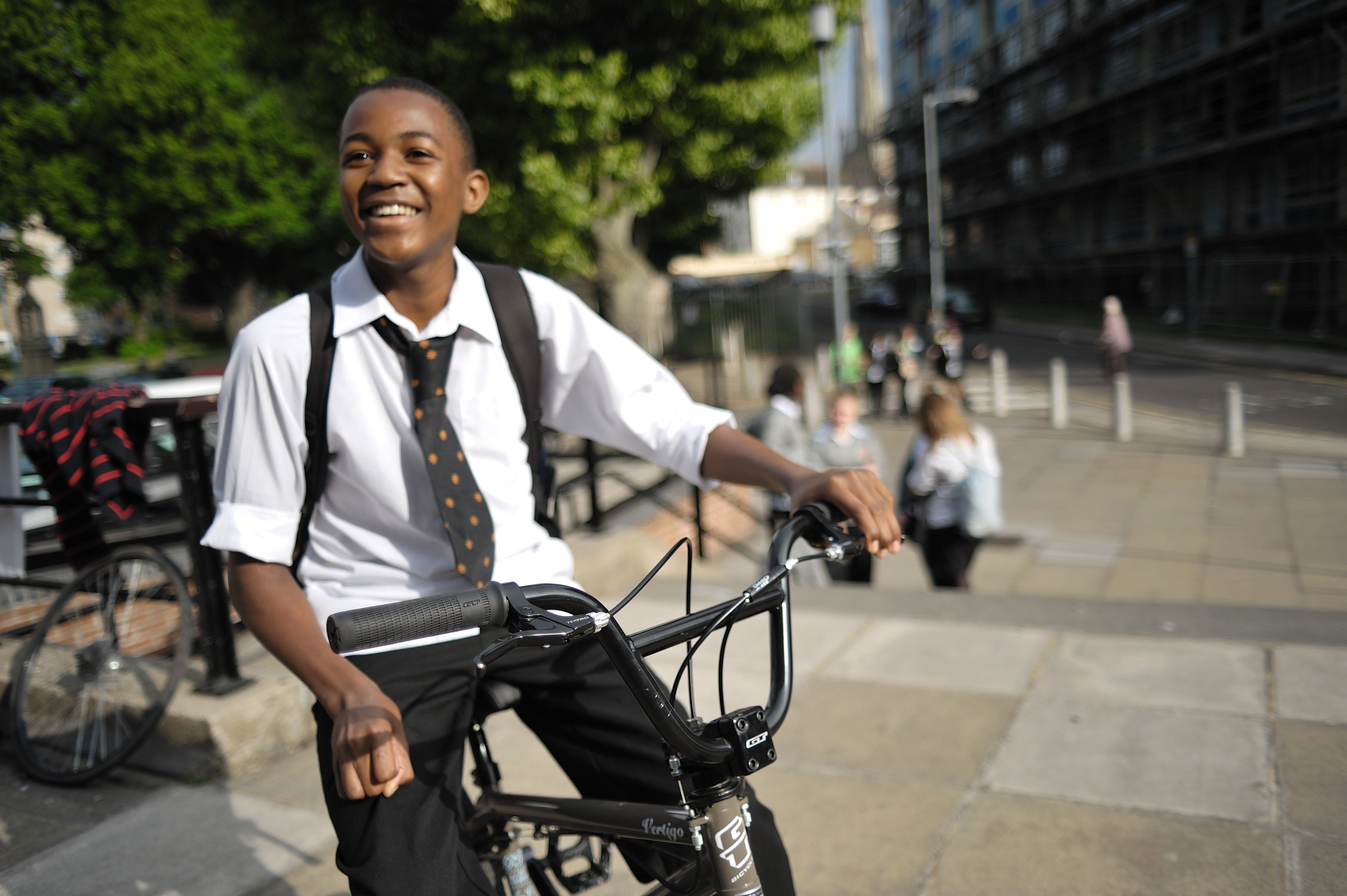 Bike, walk or 
bus to school
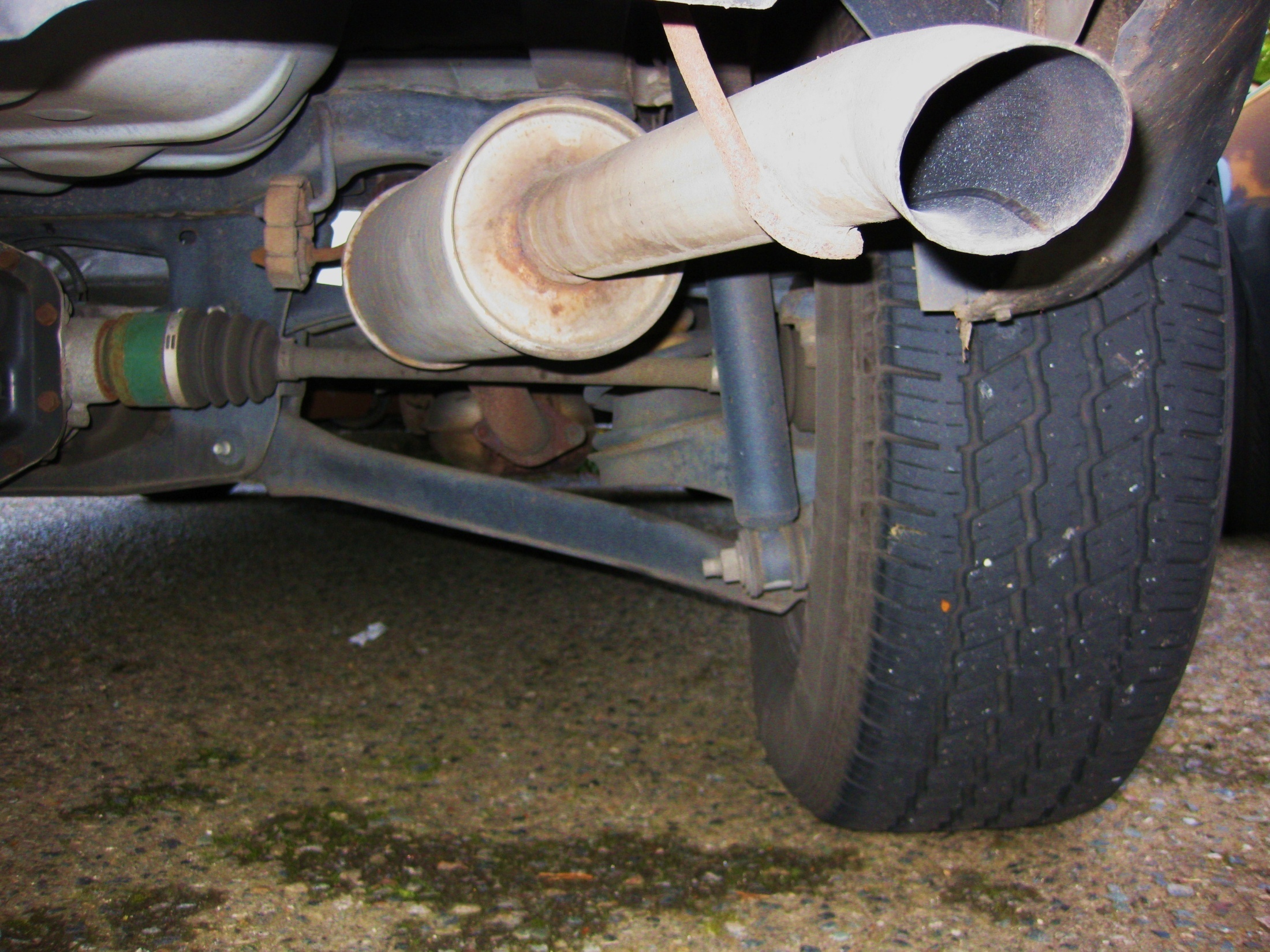 copper brake 
pad lining
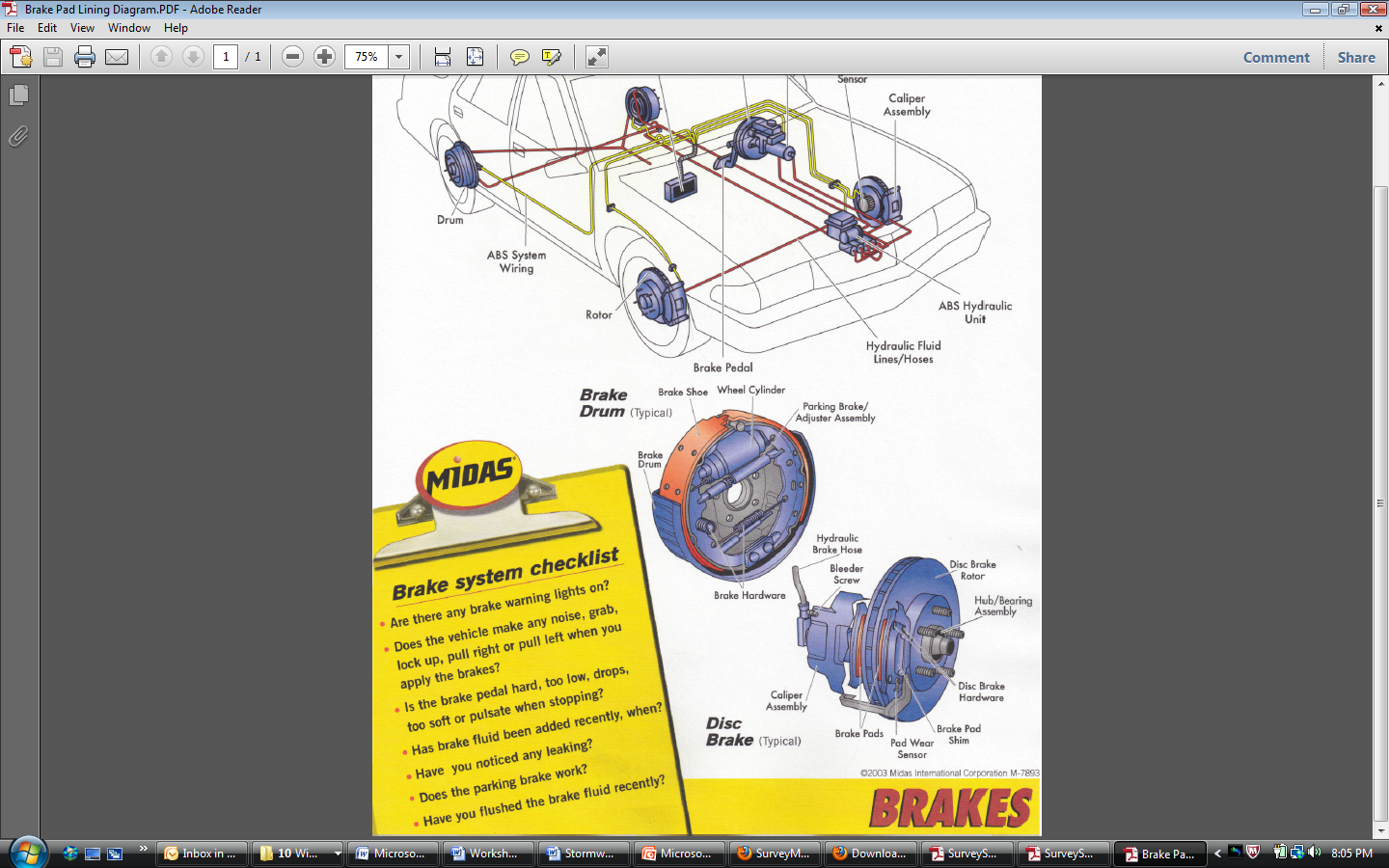 Brake pad diagam
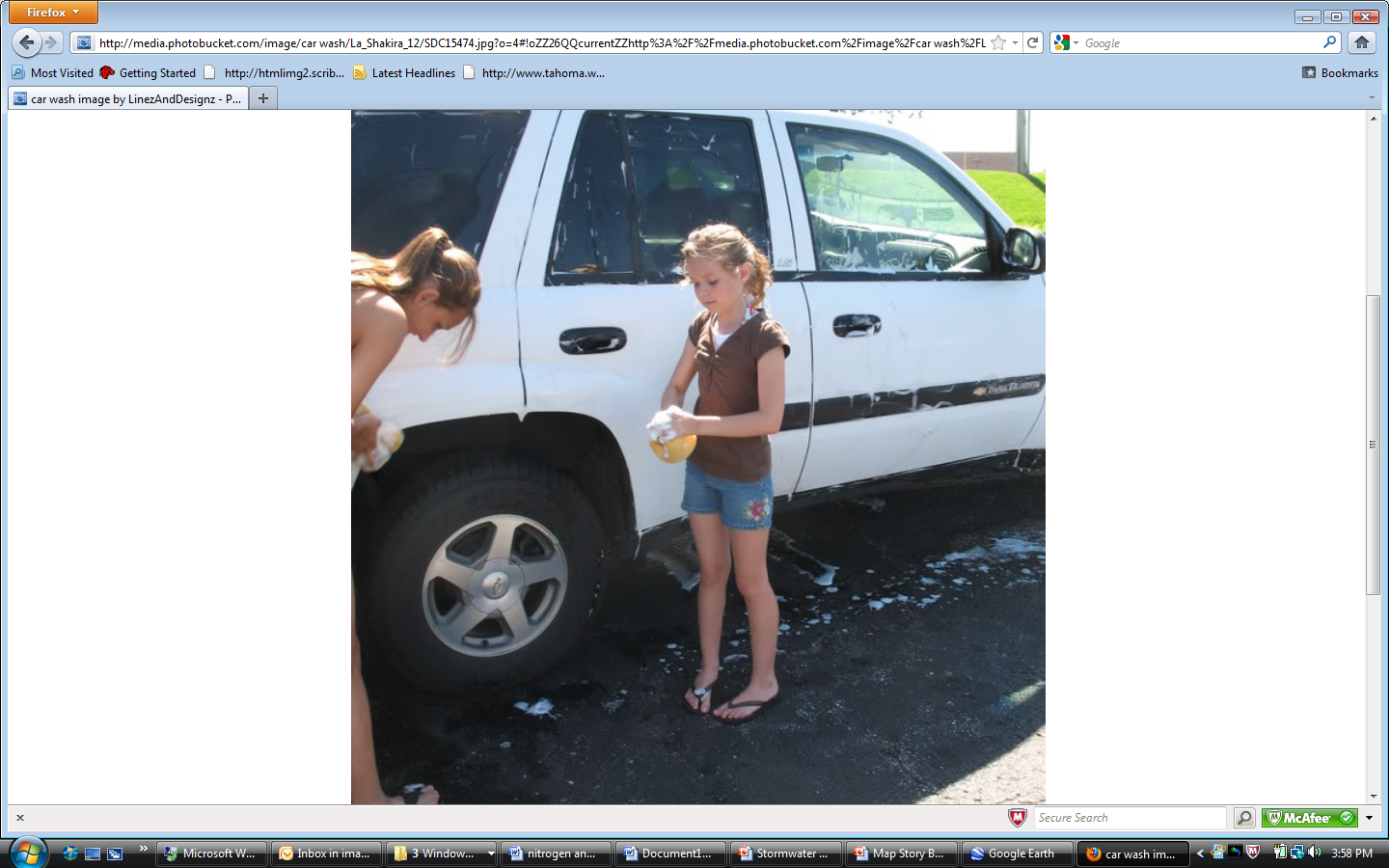 grime
grease
soap
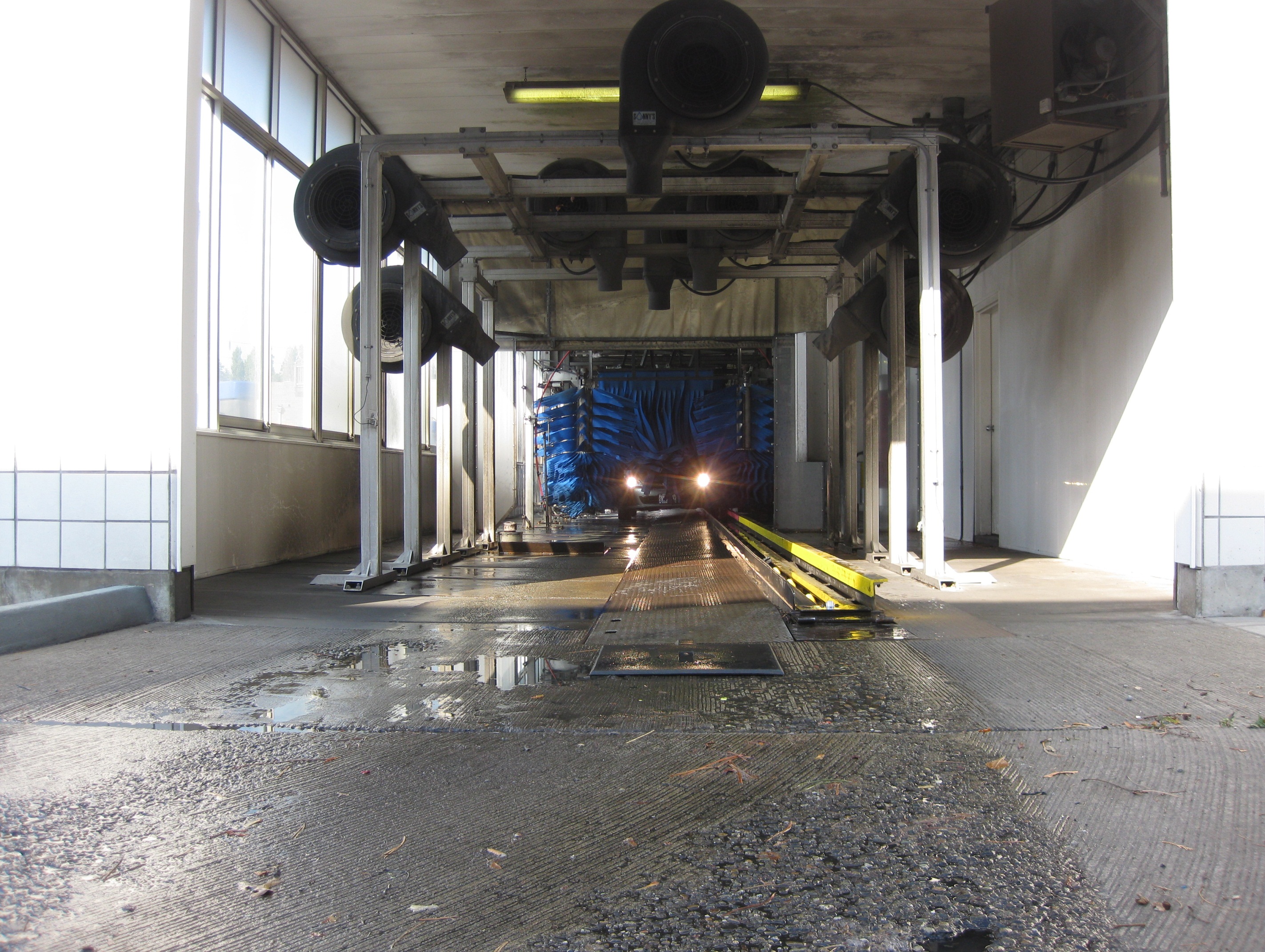 Commercial Carwash
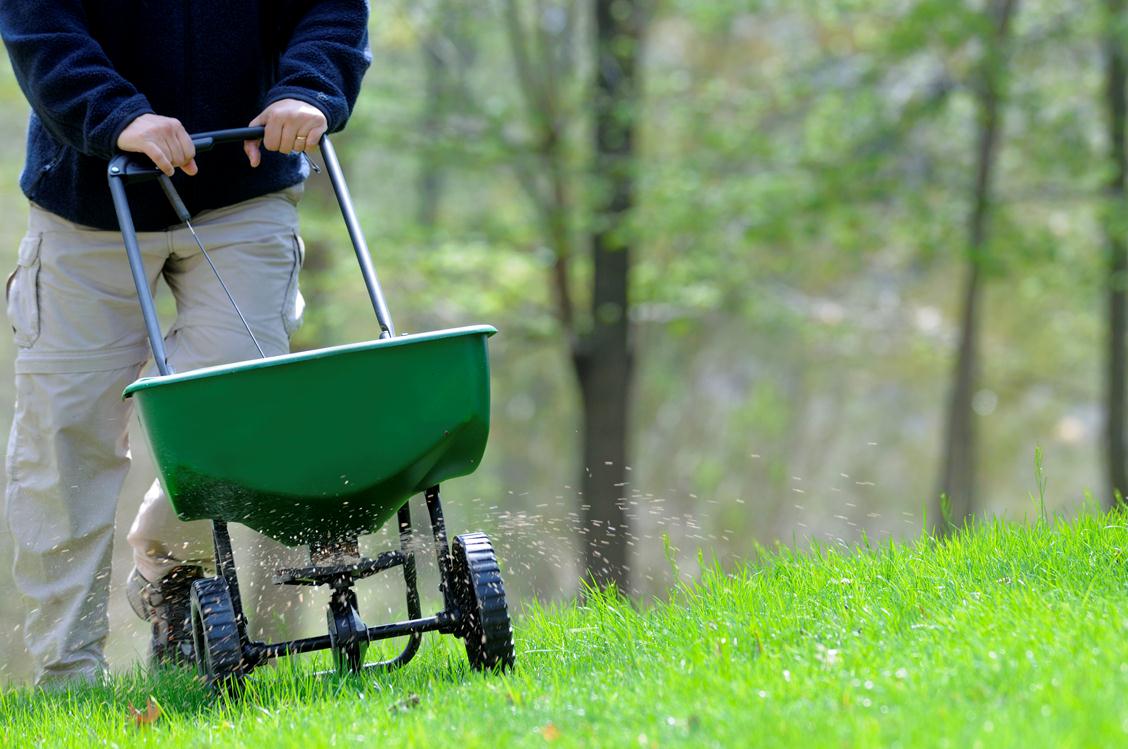 excess 
nutrients
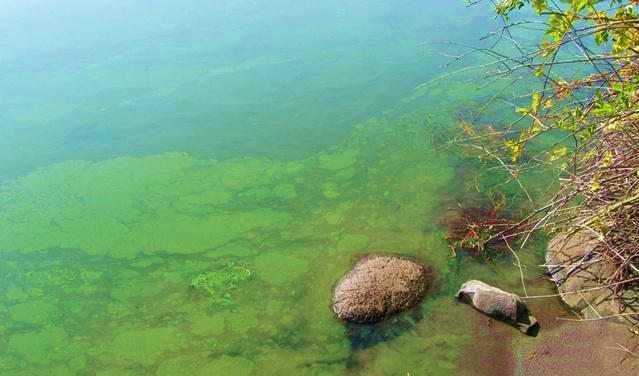 nitrogen and phosphorus 
algae blooms 
blocks sunlight
uptakes DO2 
fish suffocate
ecosystem weakens
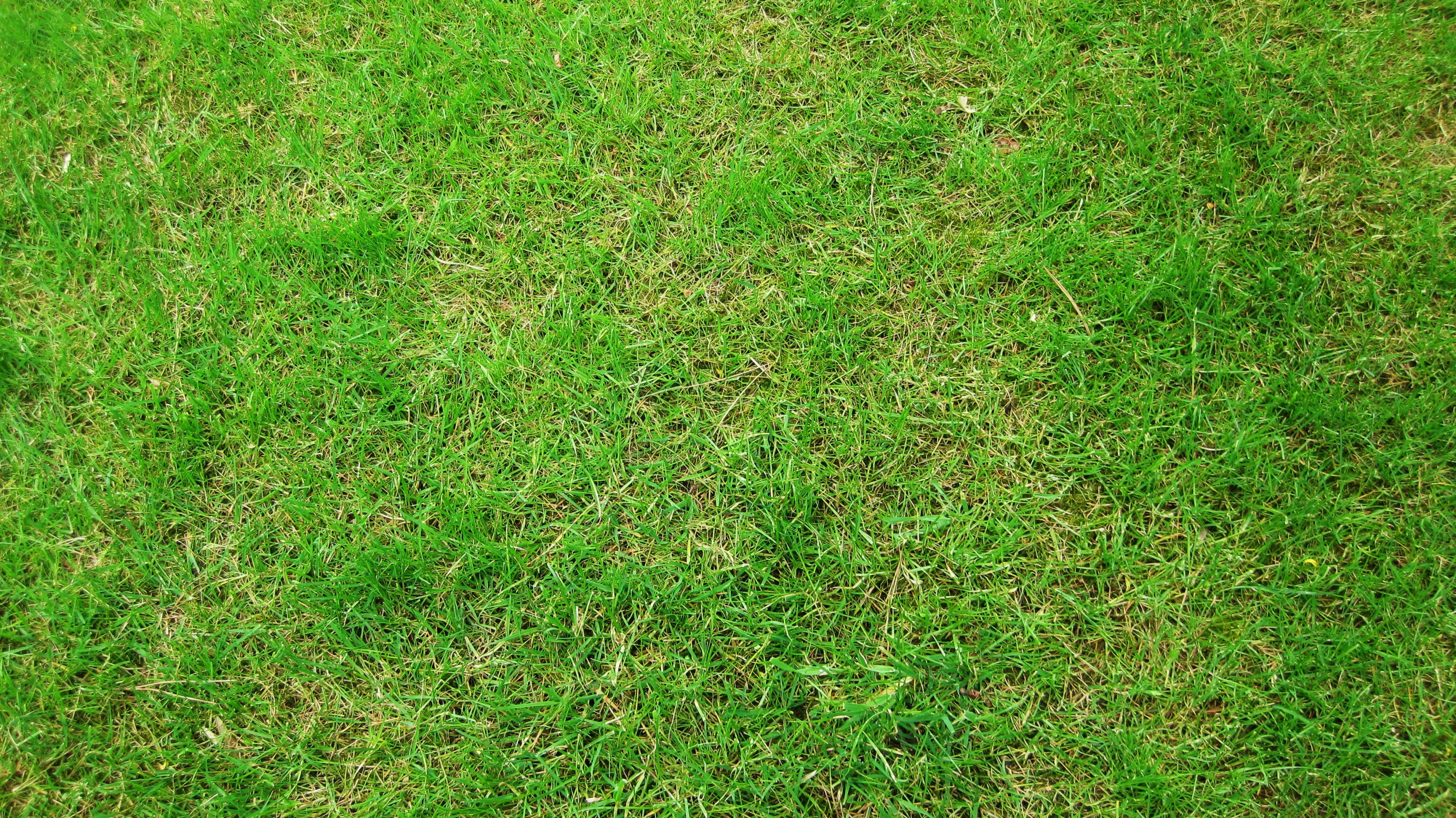 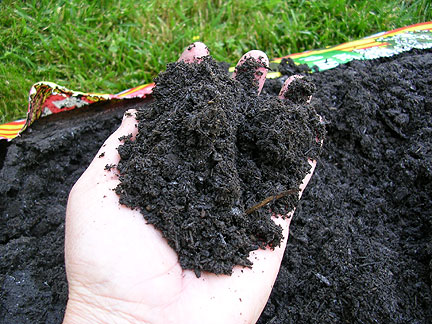 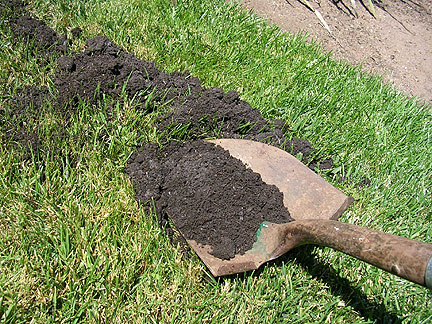 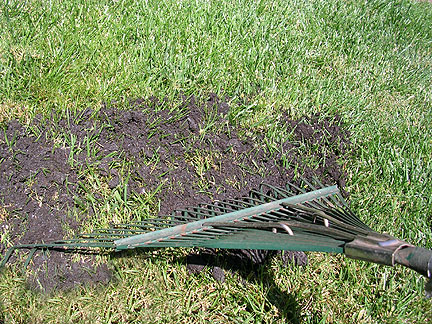 Natural Yard Care
With compost
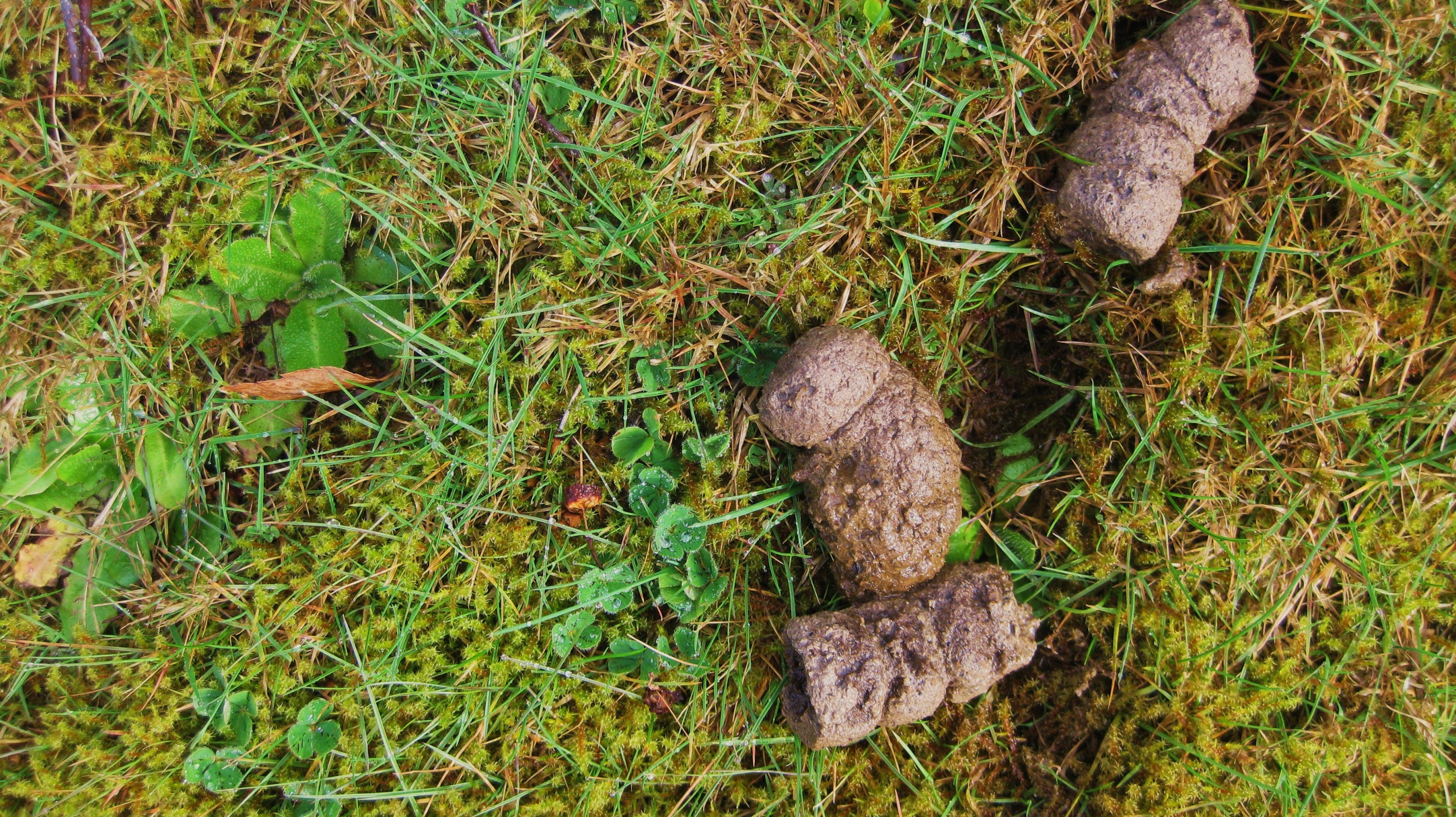 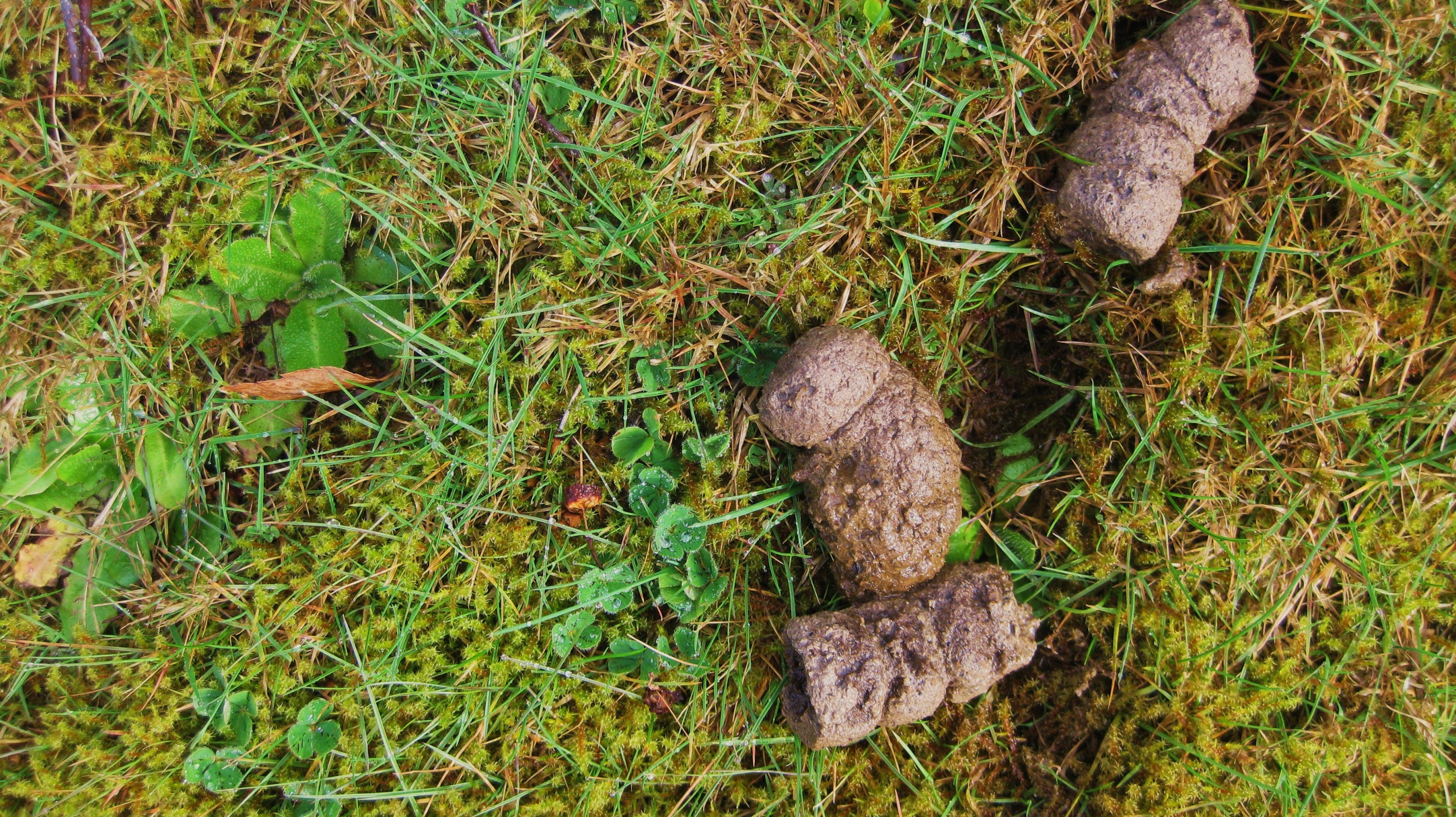 125,000 dogs in just Seattle

15,000 pounds of poop per day



one gram of poop 
the size of a pea 
contains 23,000,000 
fecal coliform bacteria
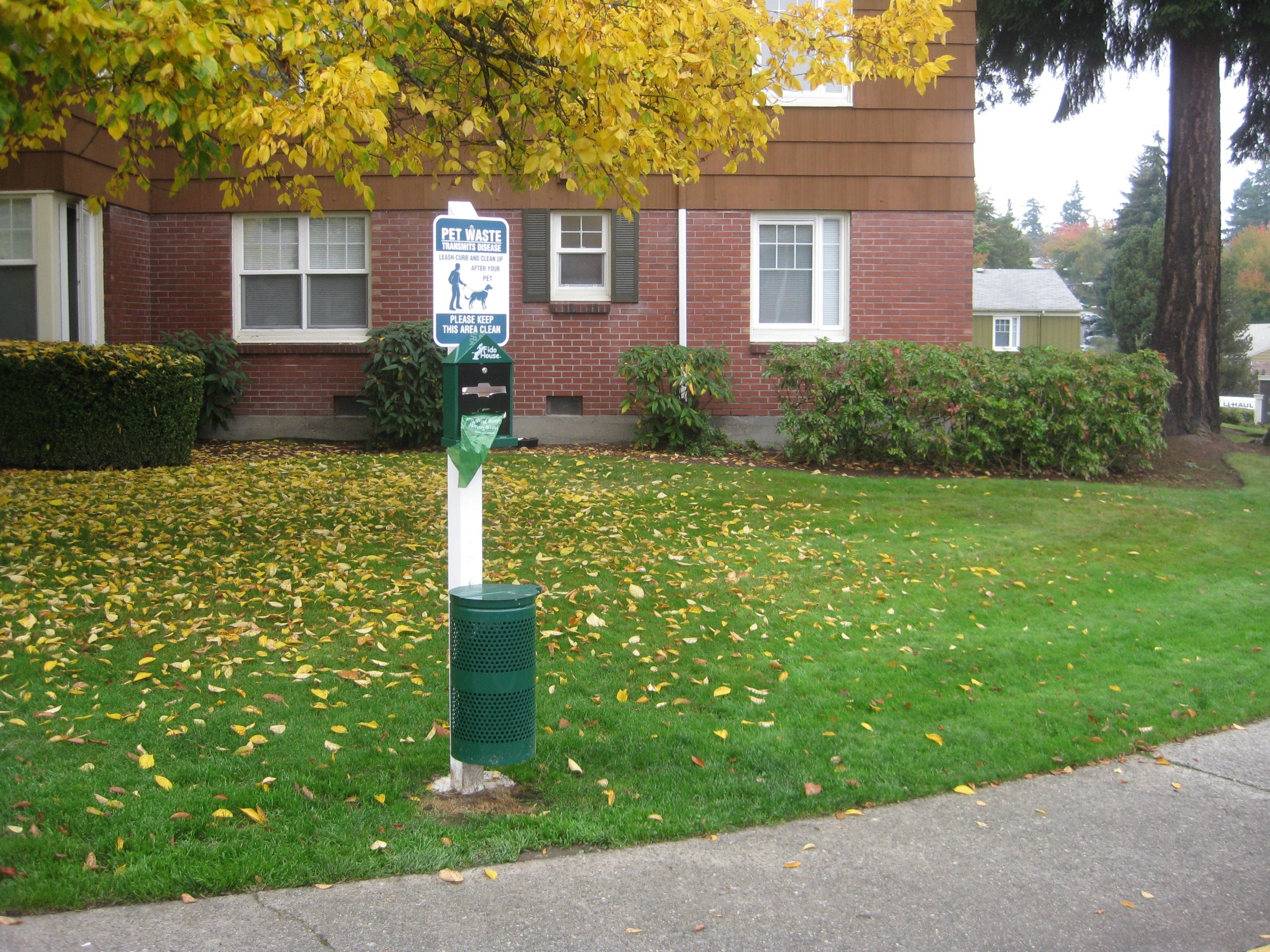 Scoop the Poop
Plastic will not biodegrade
Plastic will solardegrade…
But only into its smallest polymers
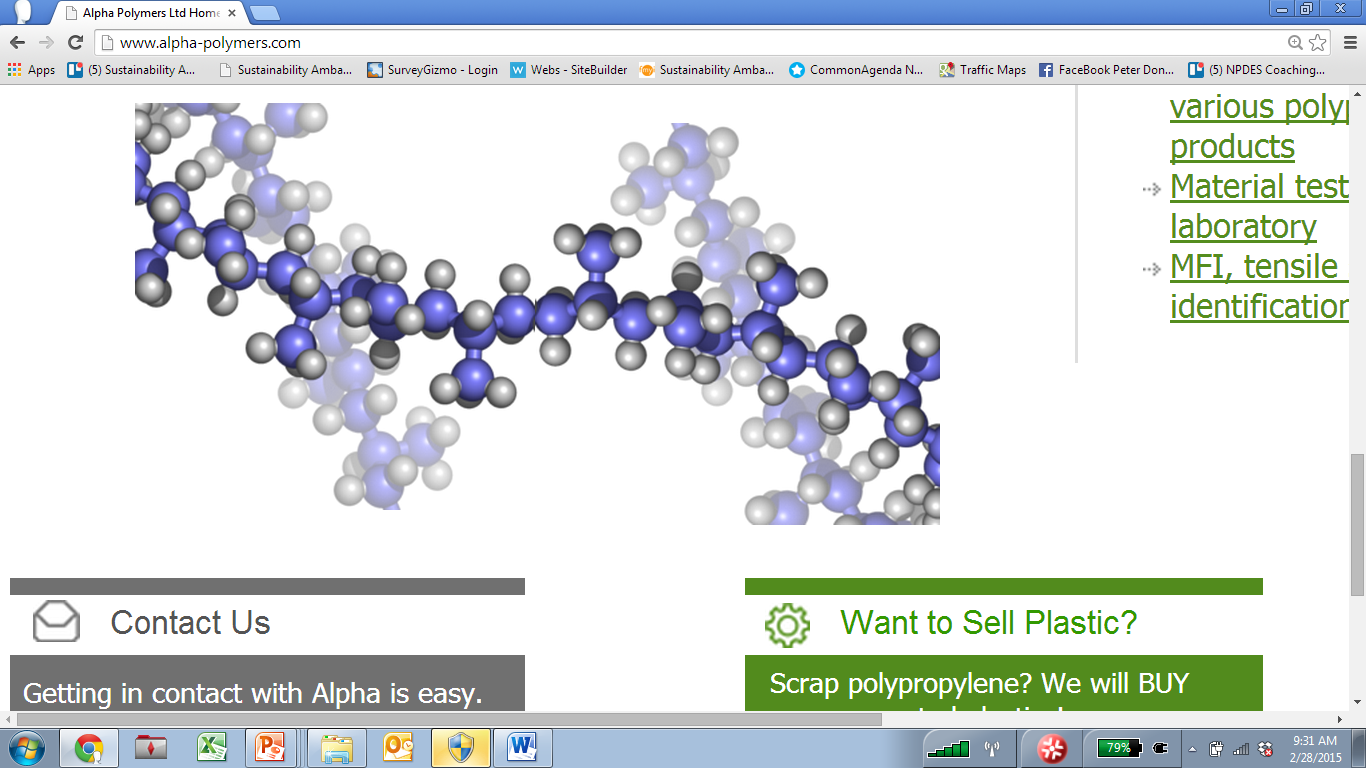 Plastic will not biodegrade
Plastic will solar-degrade…
But only to its smallest pieces and polymers
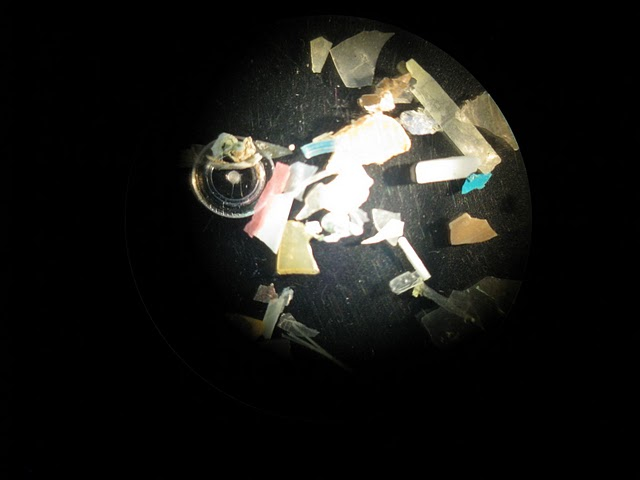 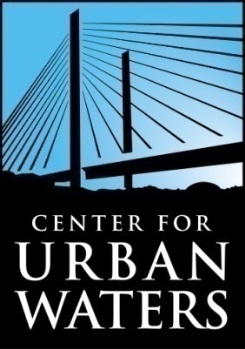 J. Baker, UW Tacoma
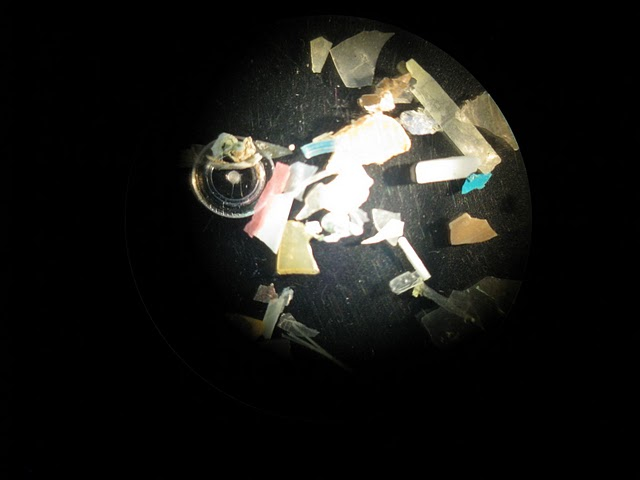 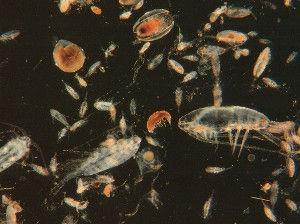 Plastic
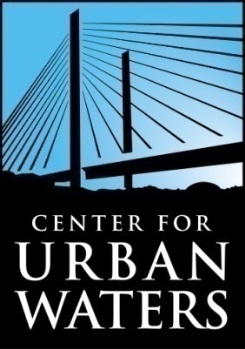 Plankton
J. Baker, UW Tacoma
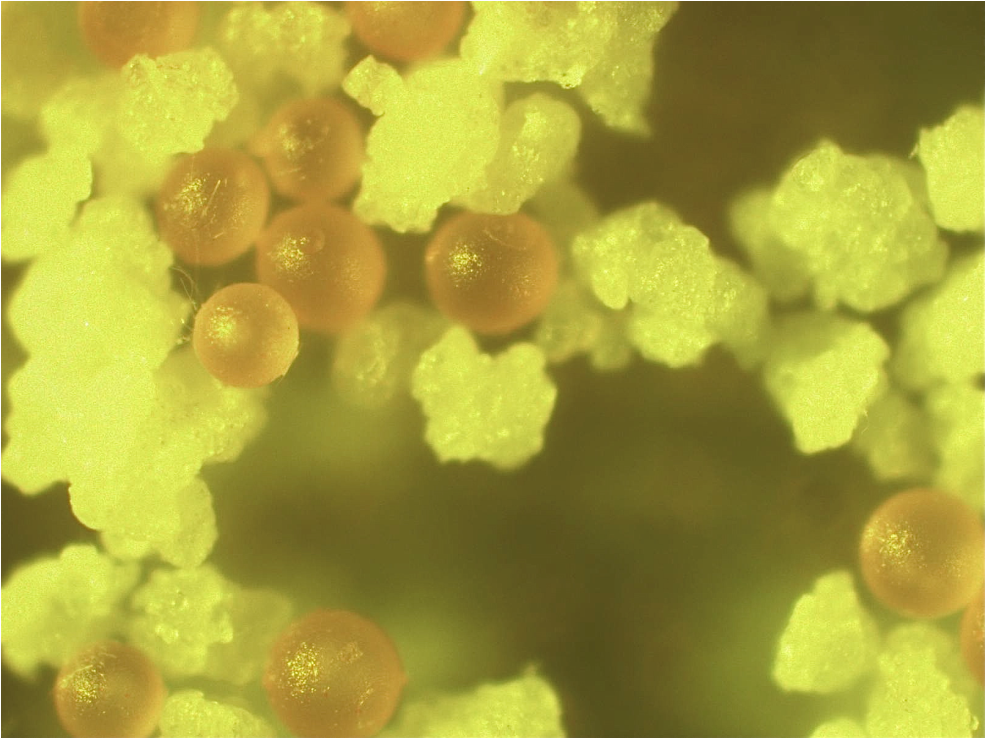 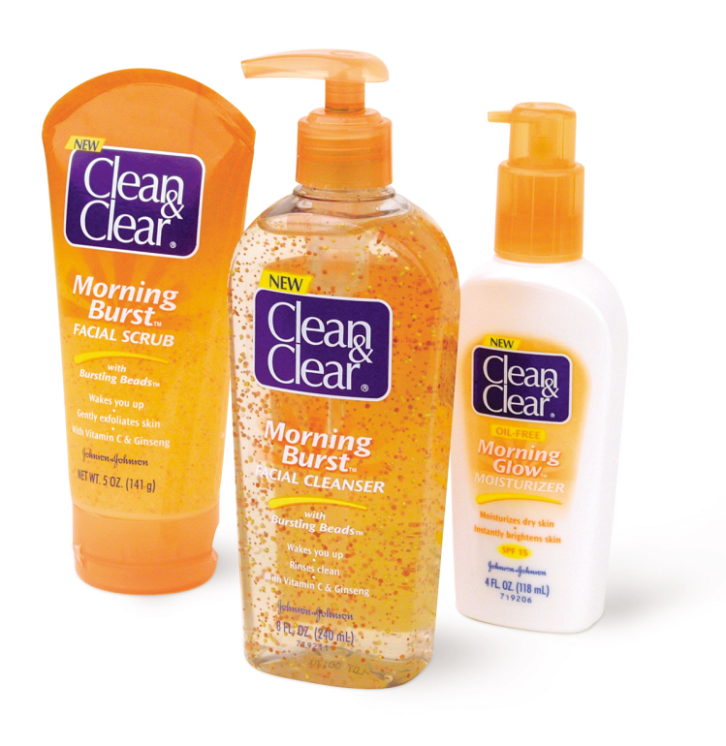 contains polyethylene 
confirmed by melting point 
determination
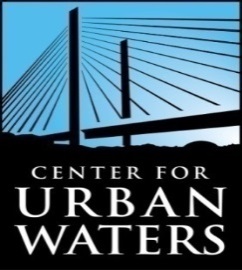 J. Baker, UW Tacoma
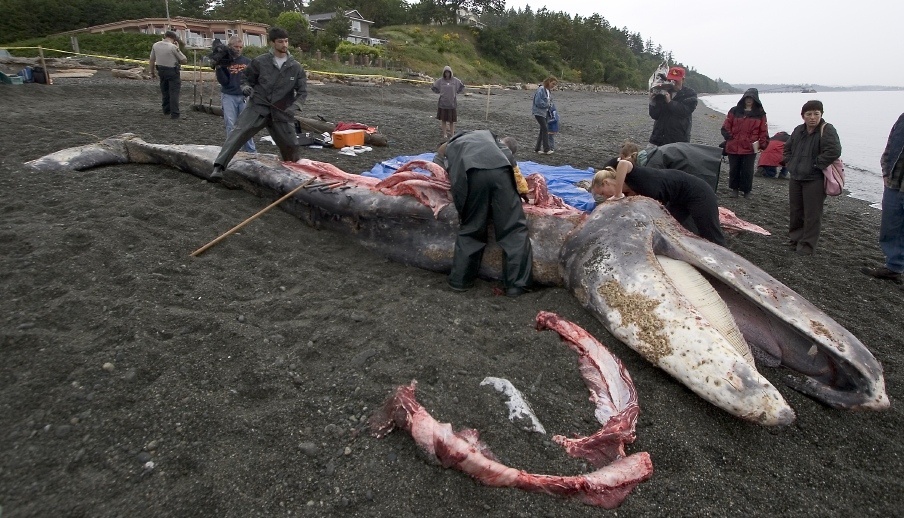 April 20, 2010
Grey Whale, West Seattle

20 plastic bags, towels, 
surgical gloves, sweat pants, plastic pieces, duct tape… 

And there’s the microscopic stuff…
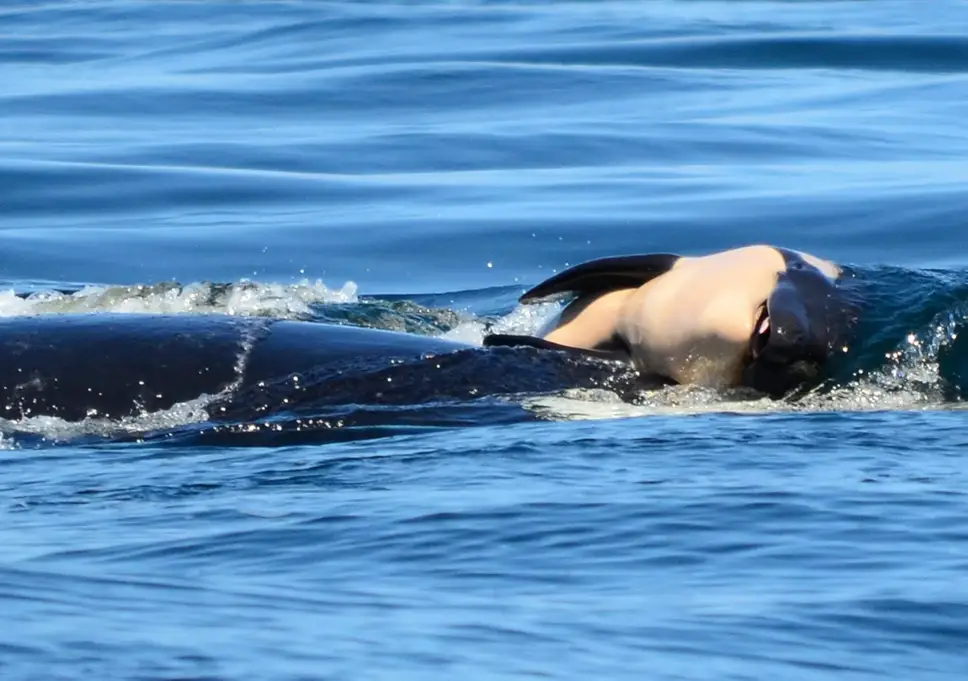 Toxins bioaccumulate in the mother Orca’s fat
Milk is very rich in fat
Baby Orcas receive a dose of poison
every time they nurse
Mother Orca in Puget Sound 
carried her dead baby on her 
nose for two weeks.
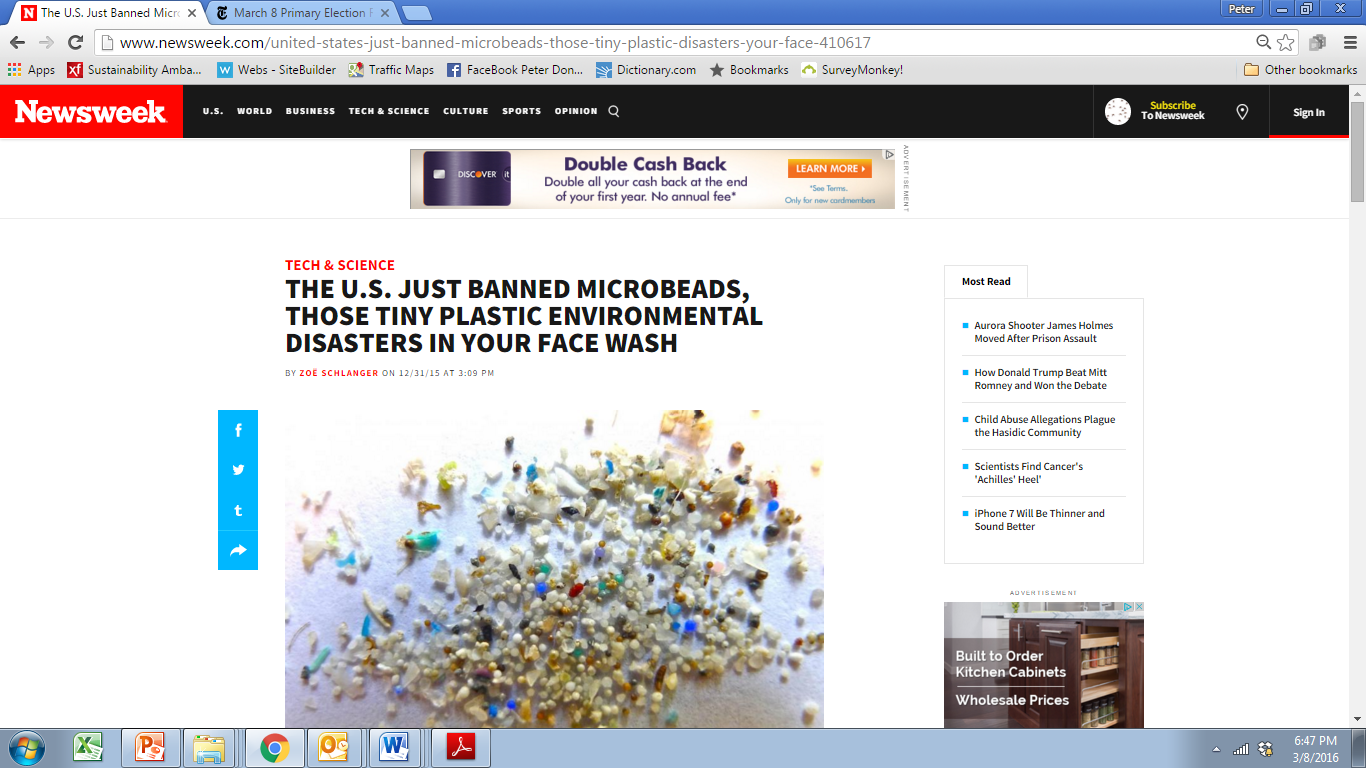 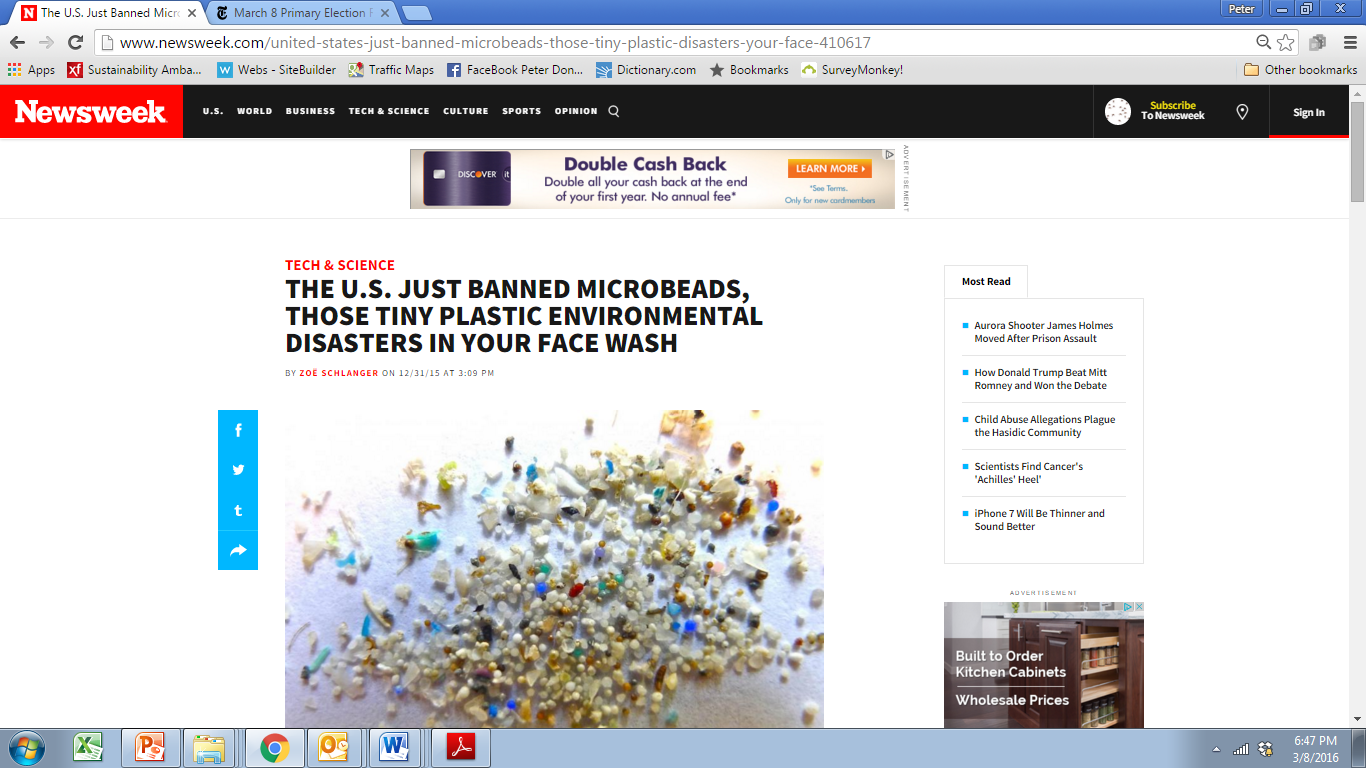 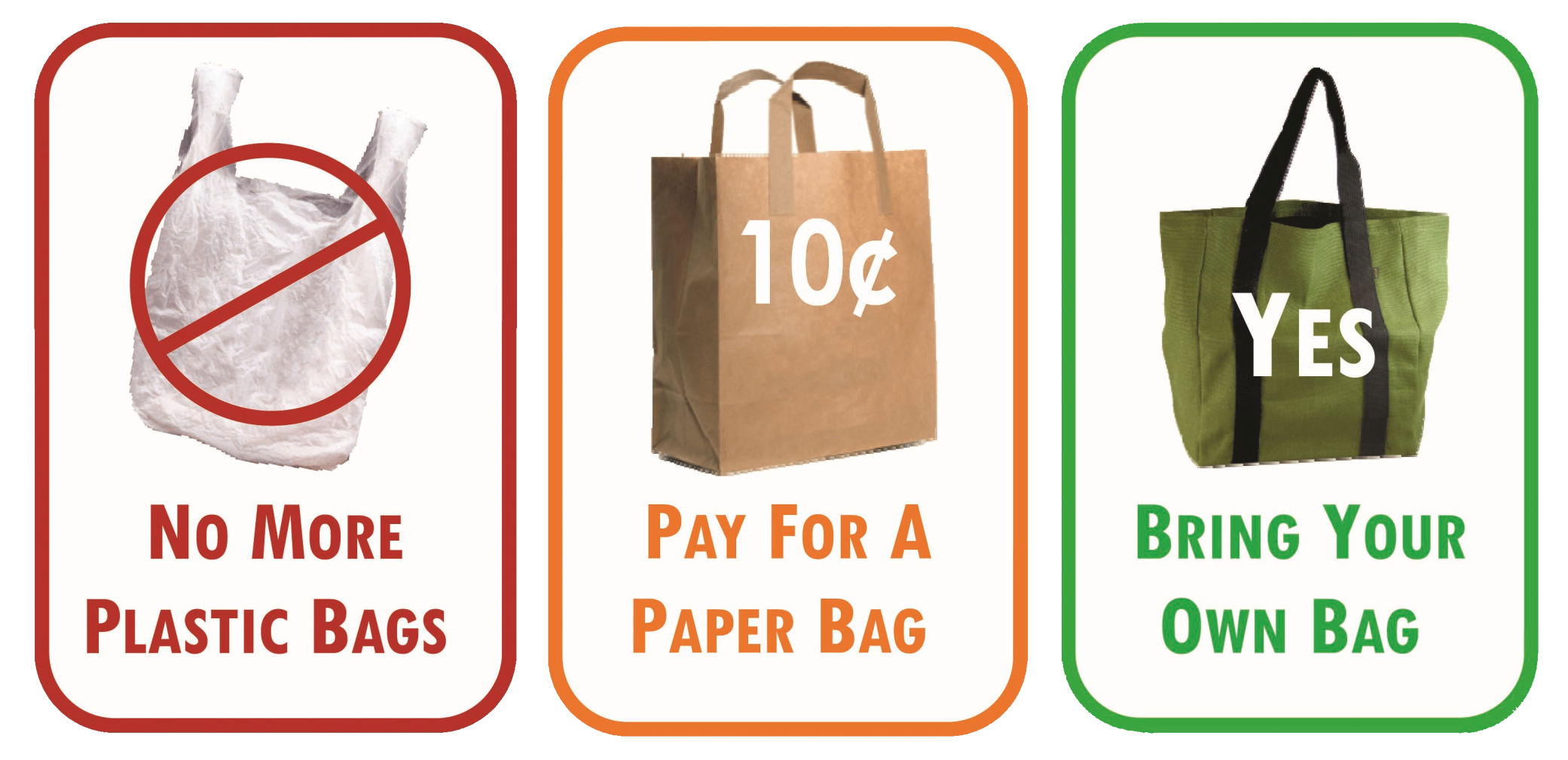 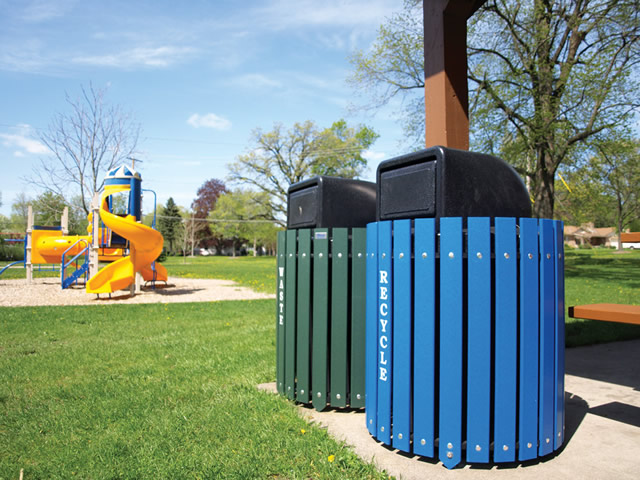 Recycle
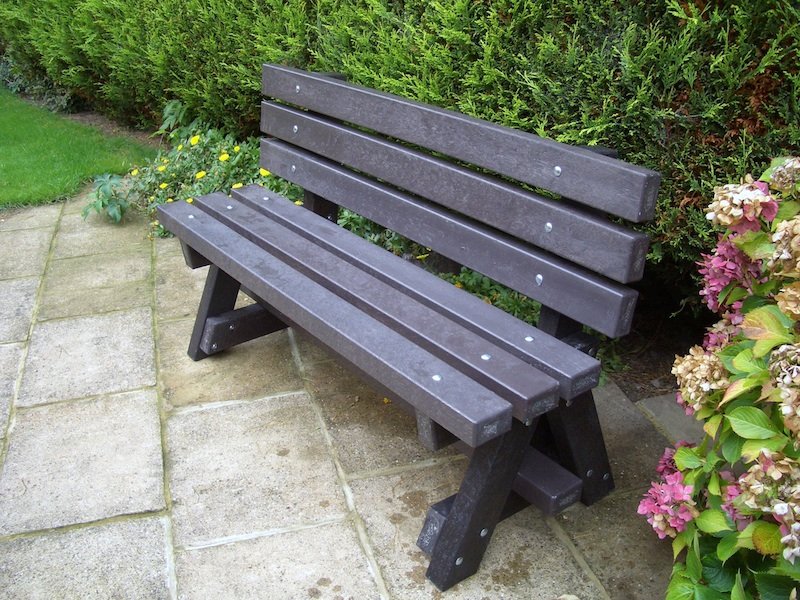 Manufacture new products
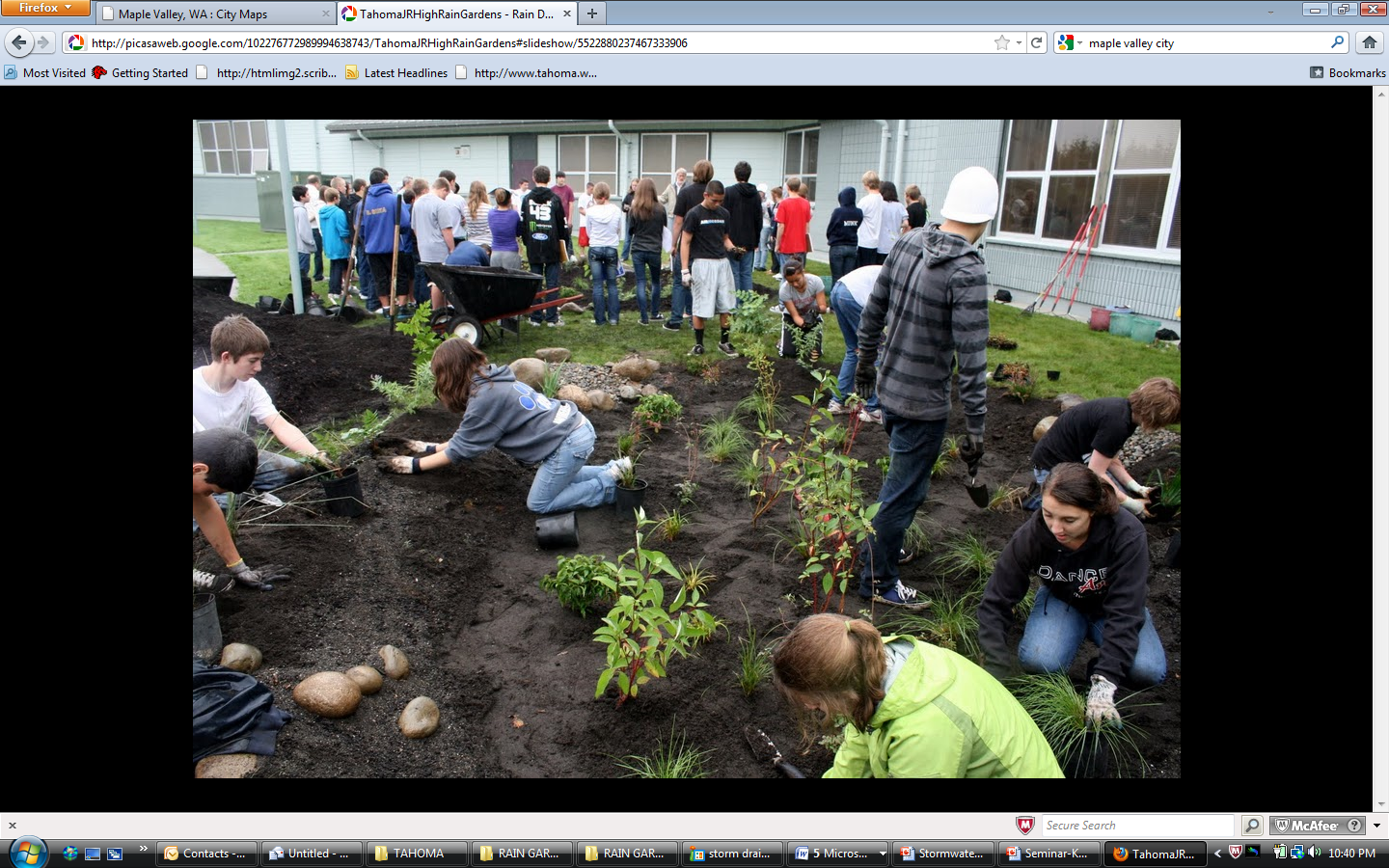 Rain Garden Work Party
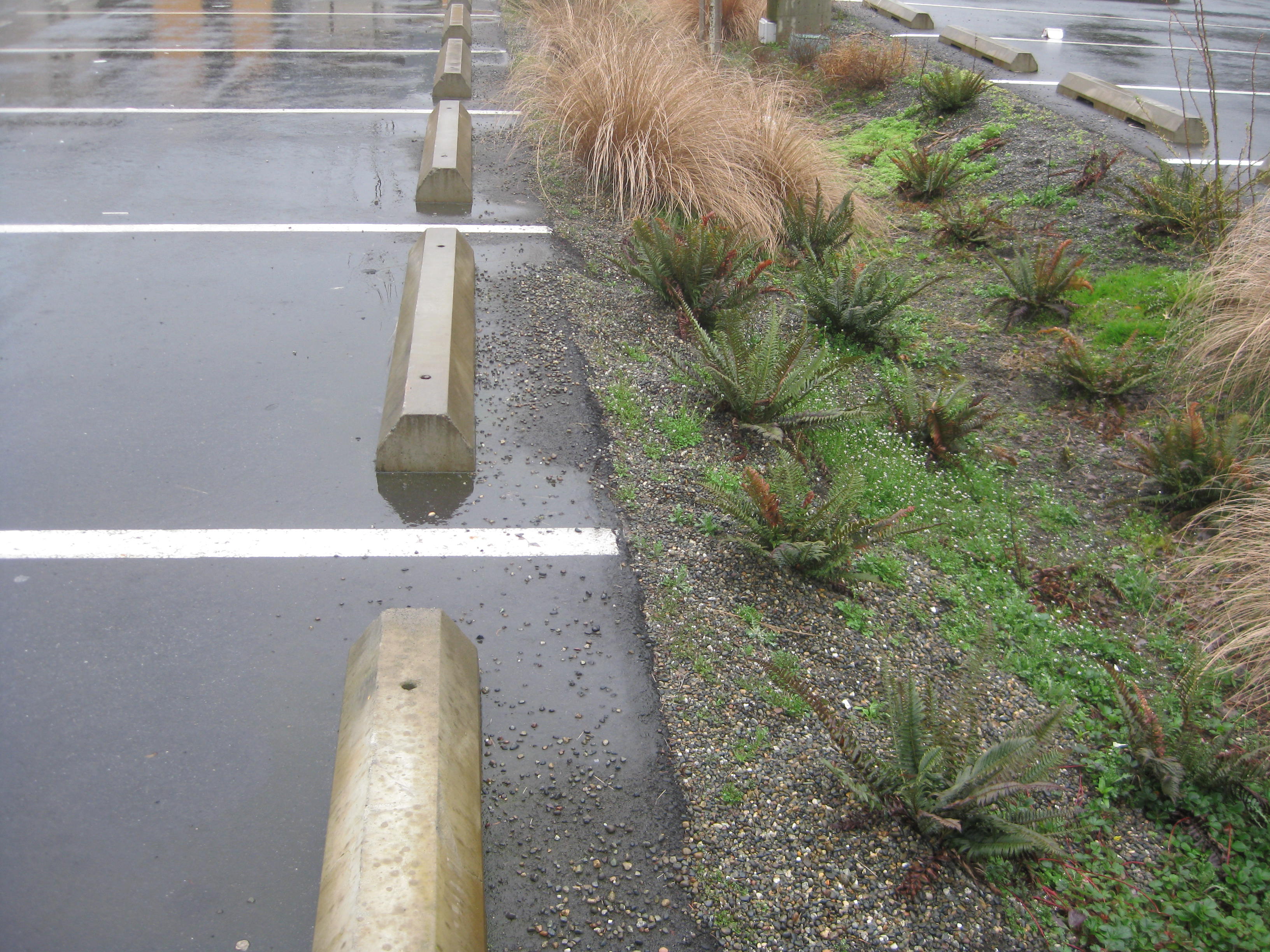 School Parking 
Lot Bioswale
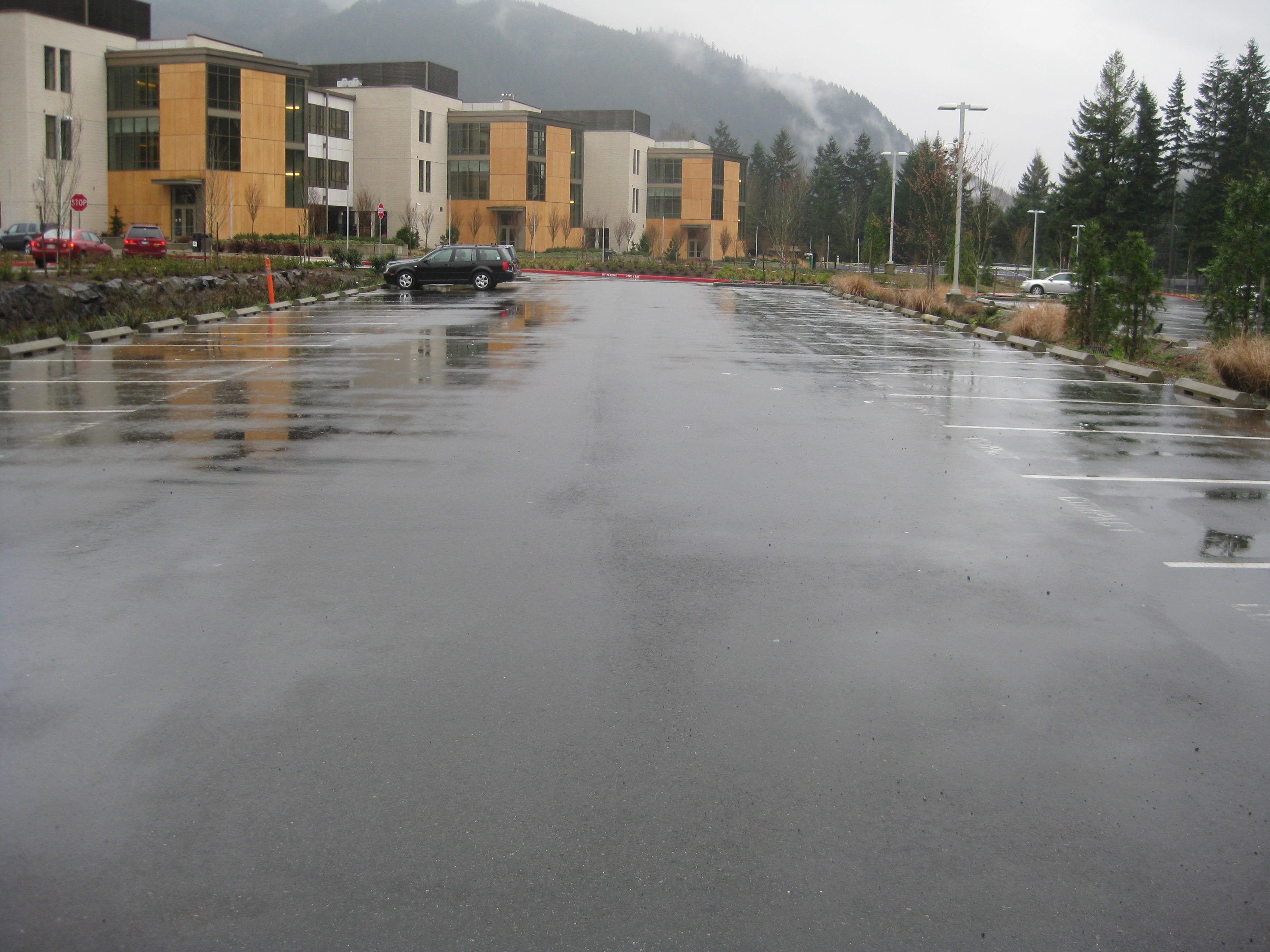 Convex
Flows to side bioswales
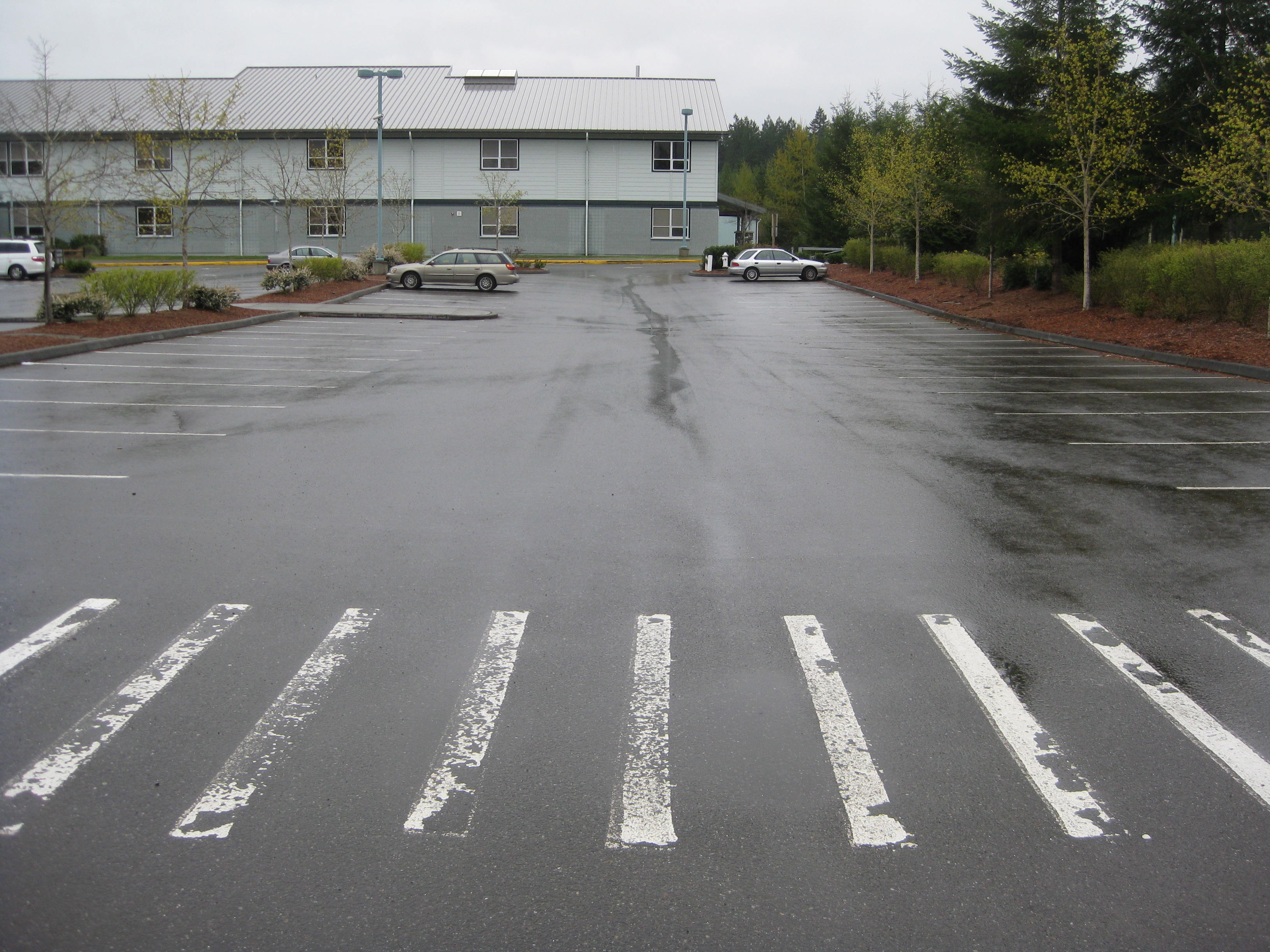 Concave
Flows to center into storm drain
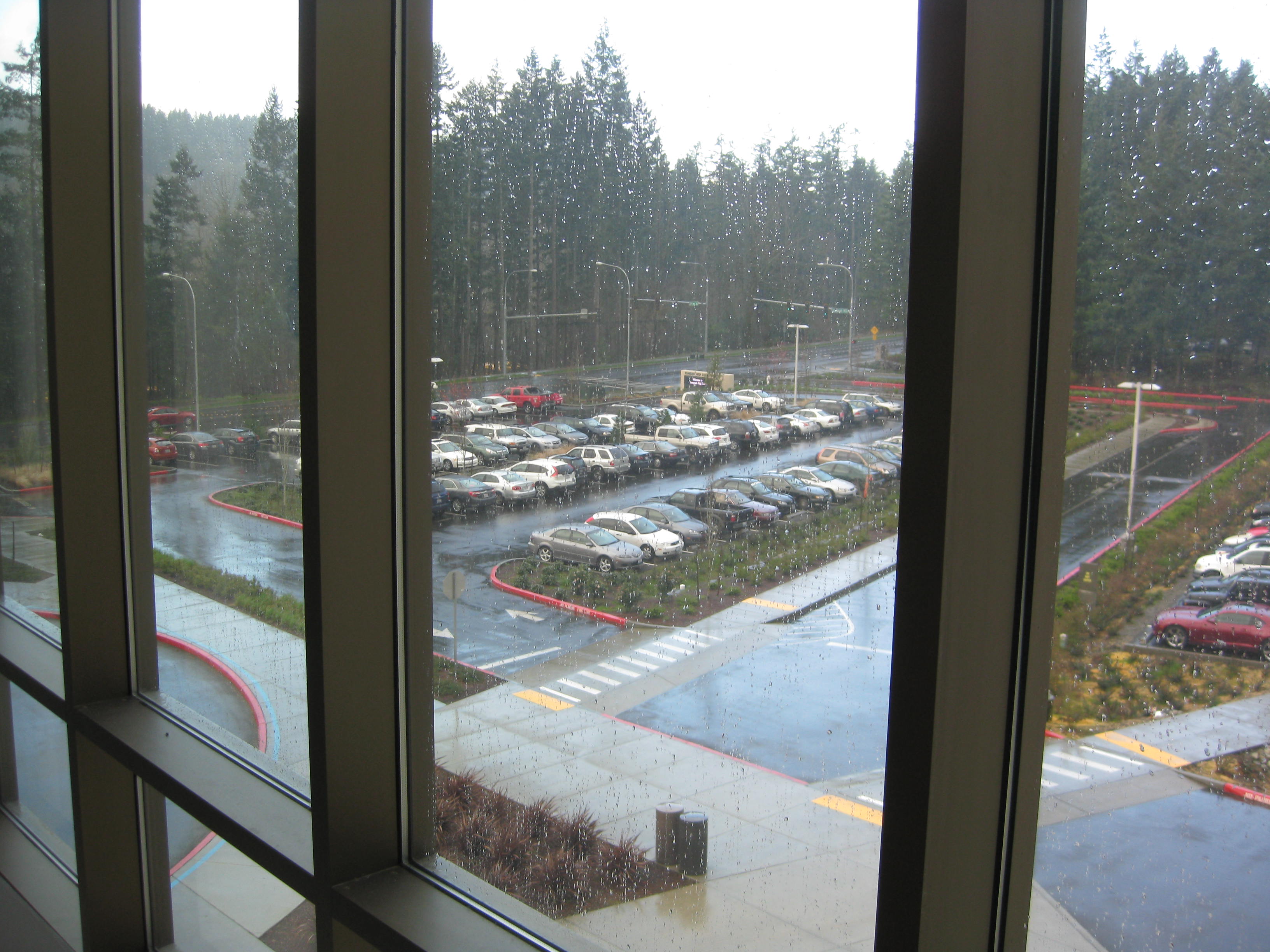 The whole parking lot 
is a rain garden
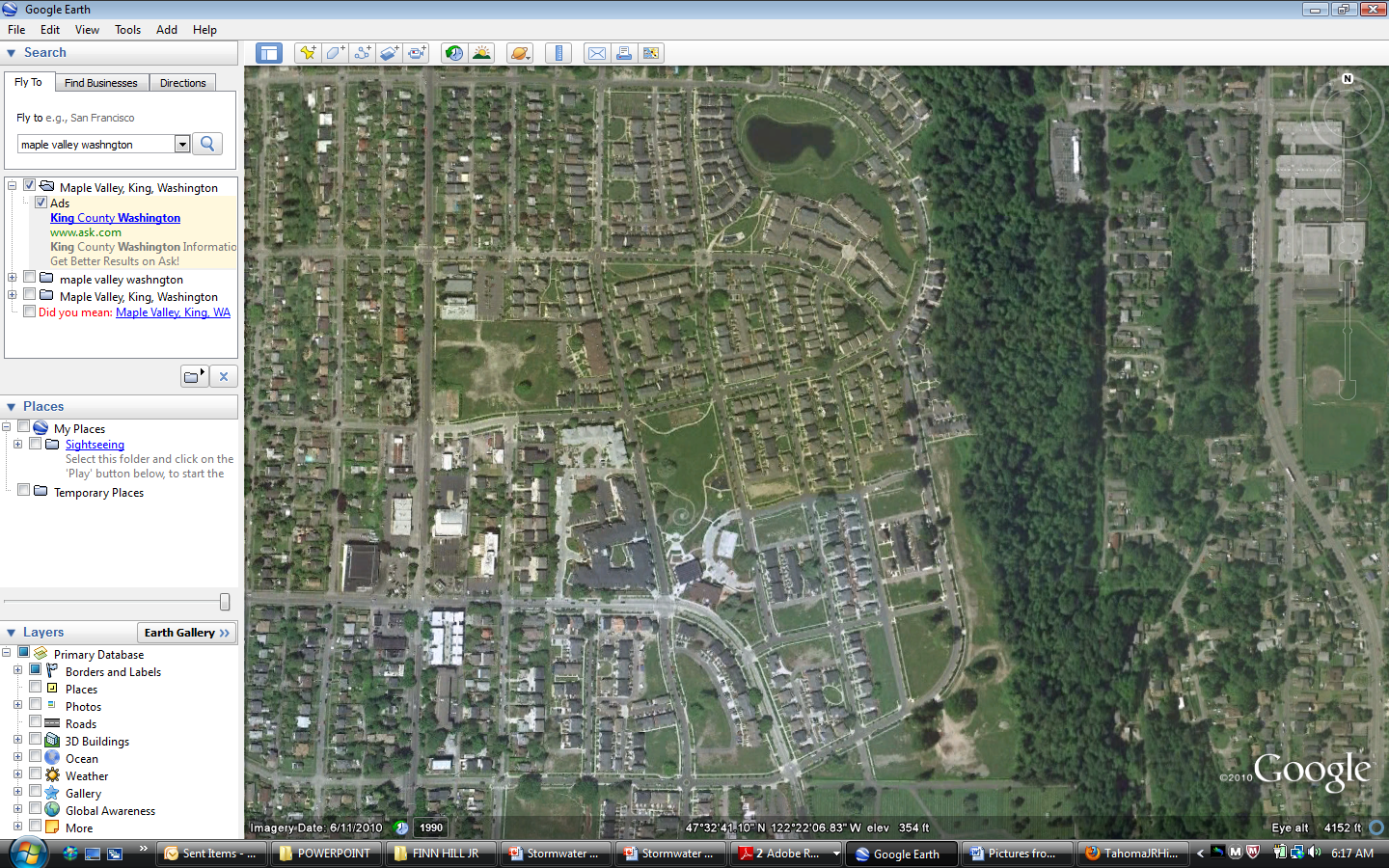 The whole 
neighborhood 
is a rain garden
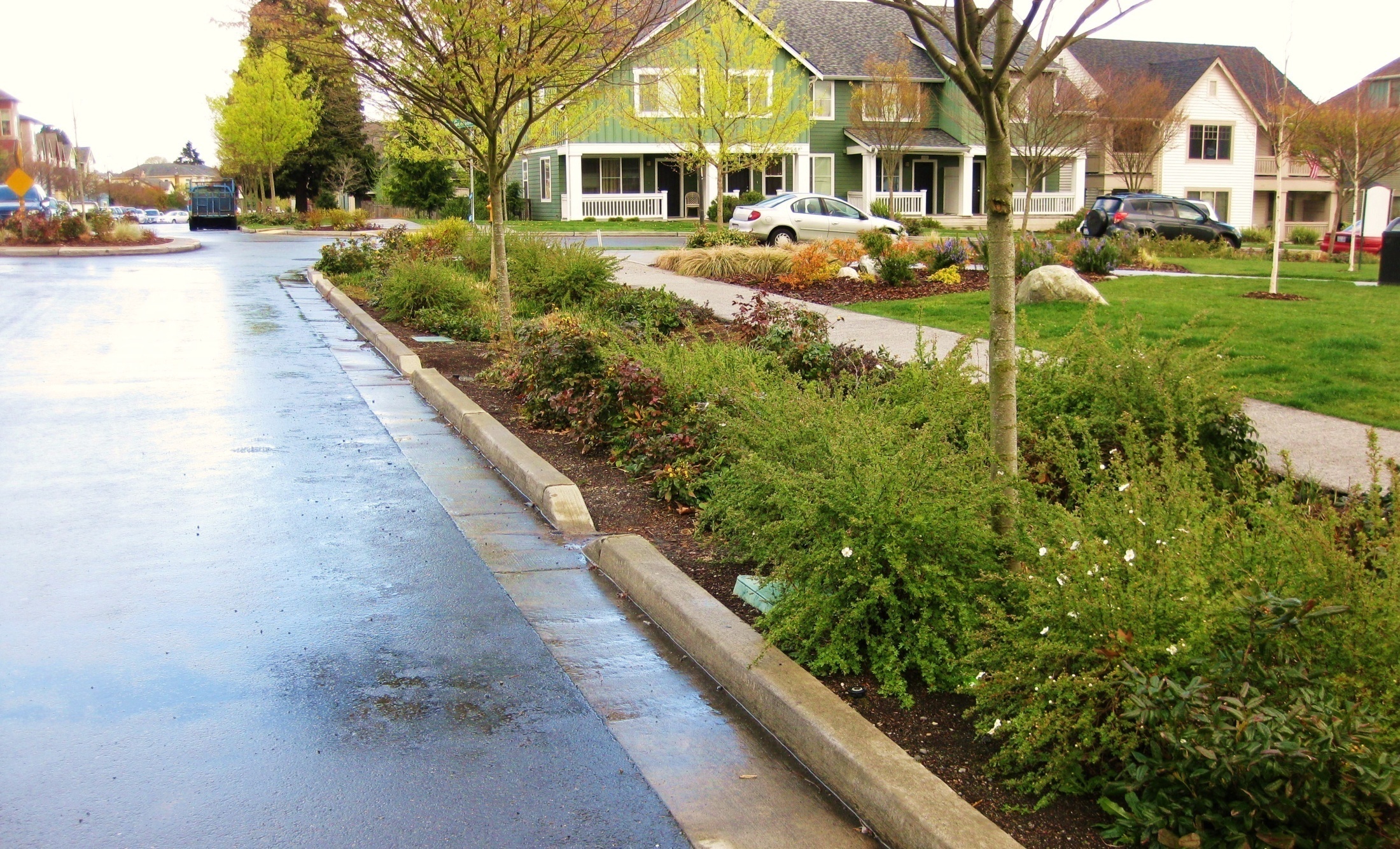 Curb cuts 
with bioswale
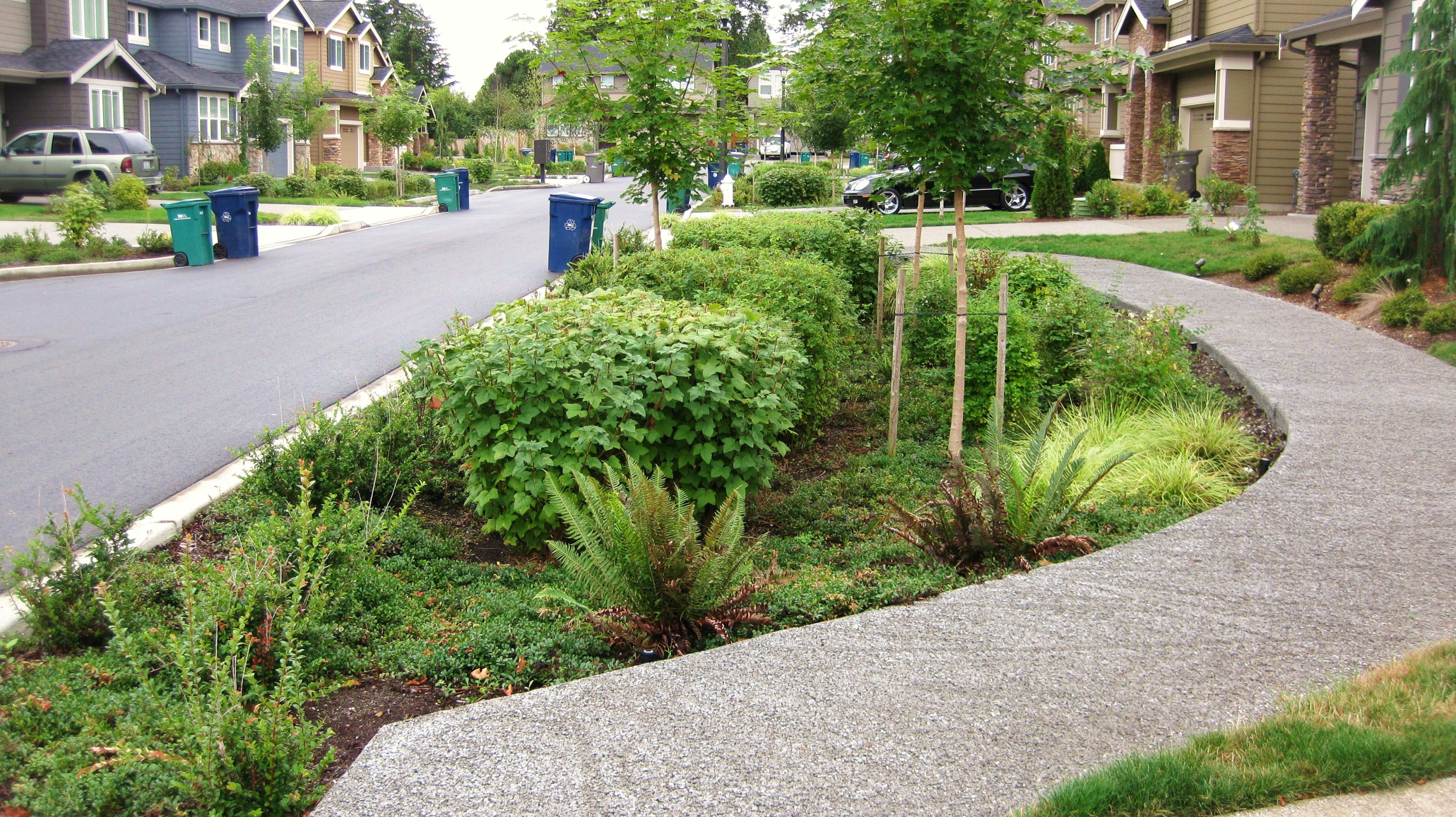 Rain garden with 
pervious pavement sidewalk
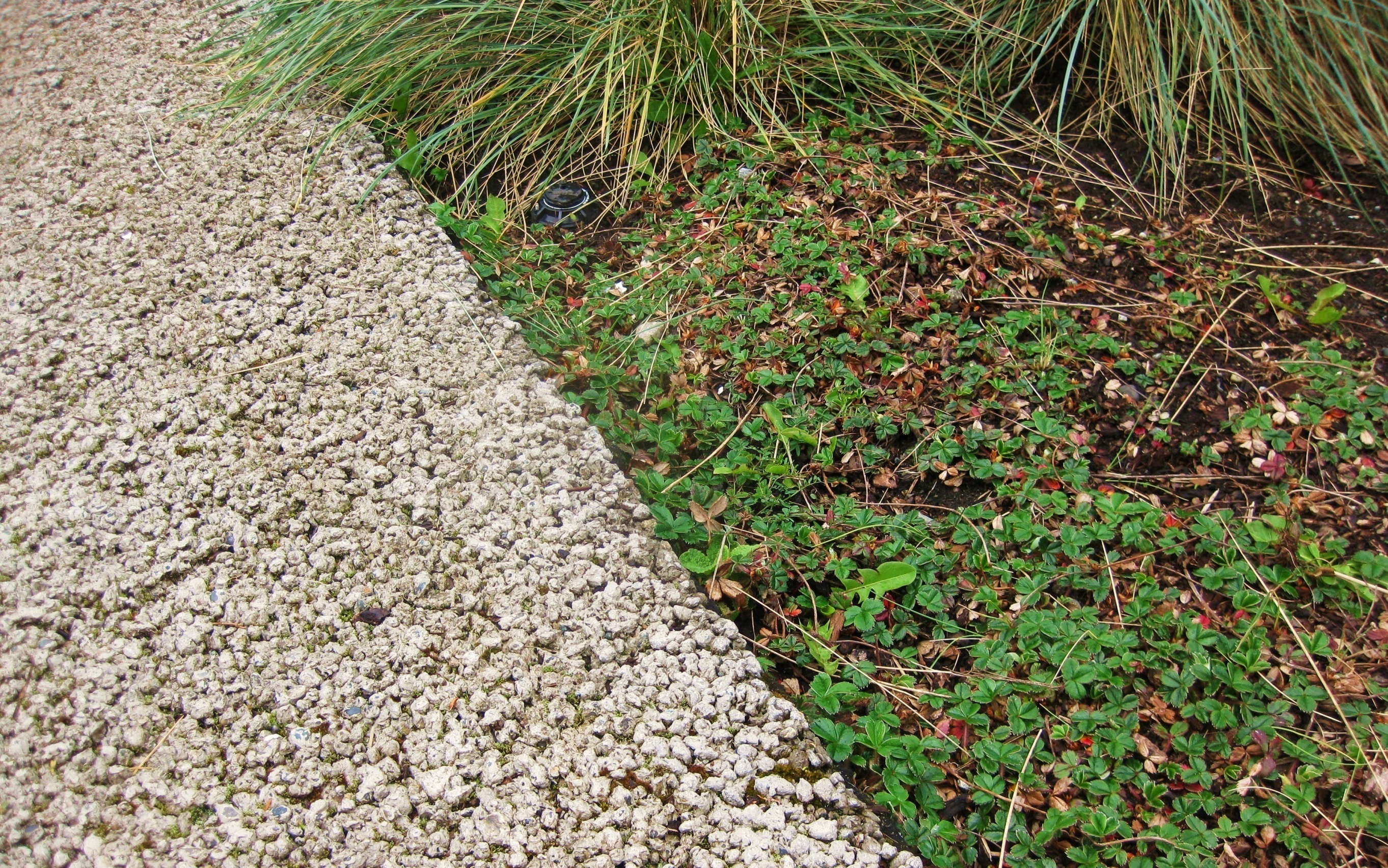 p e r v i o u s
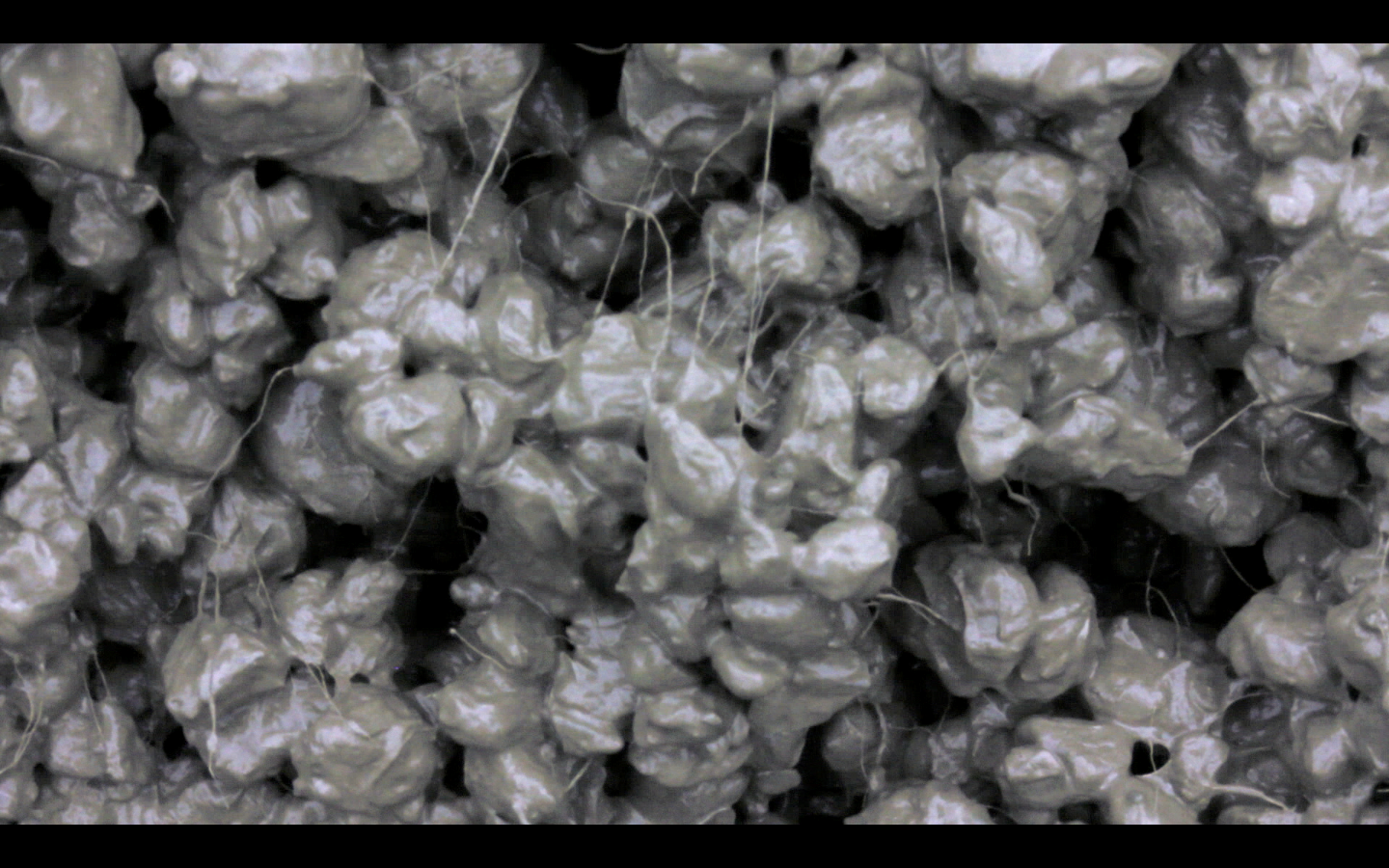 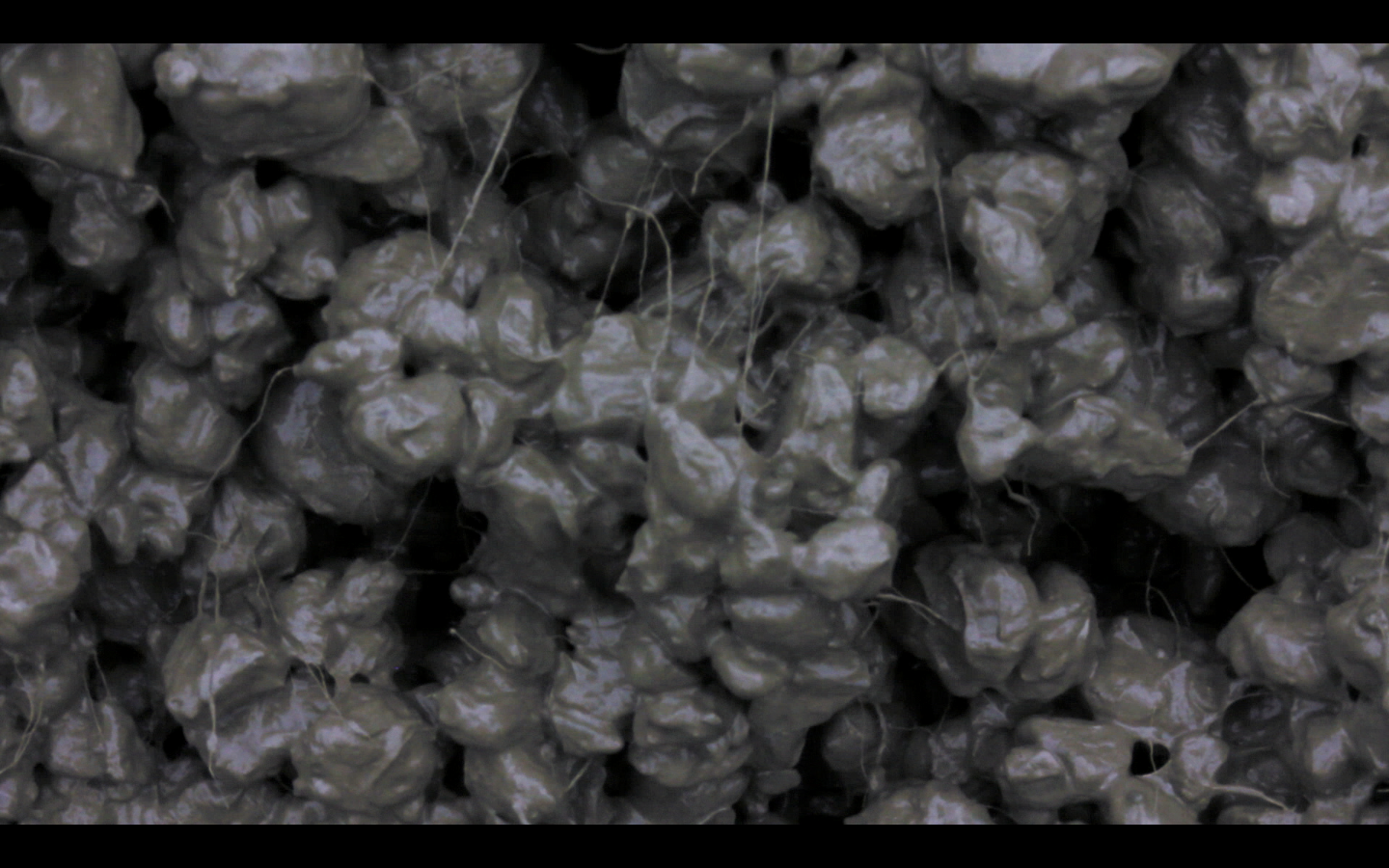 Recipe for Pervious Pavement 
Same amount of gravel
No sand
Twice the amount of cement
Polypropylene fibers
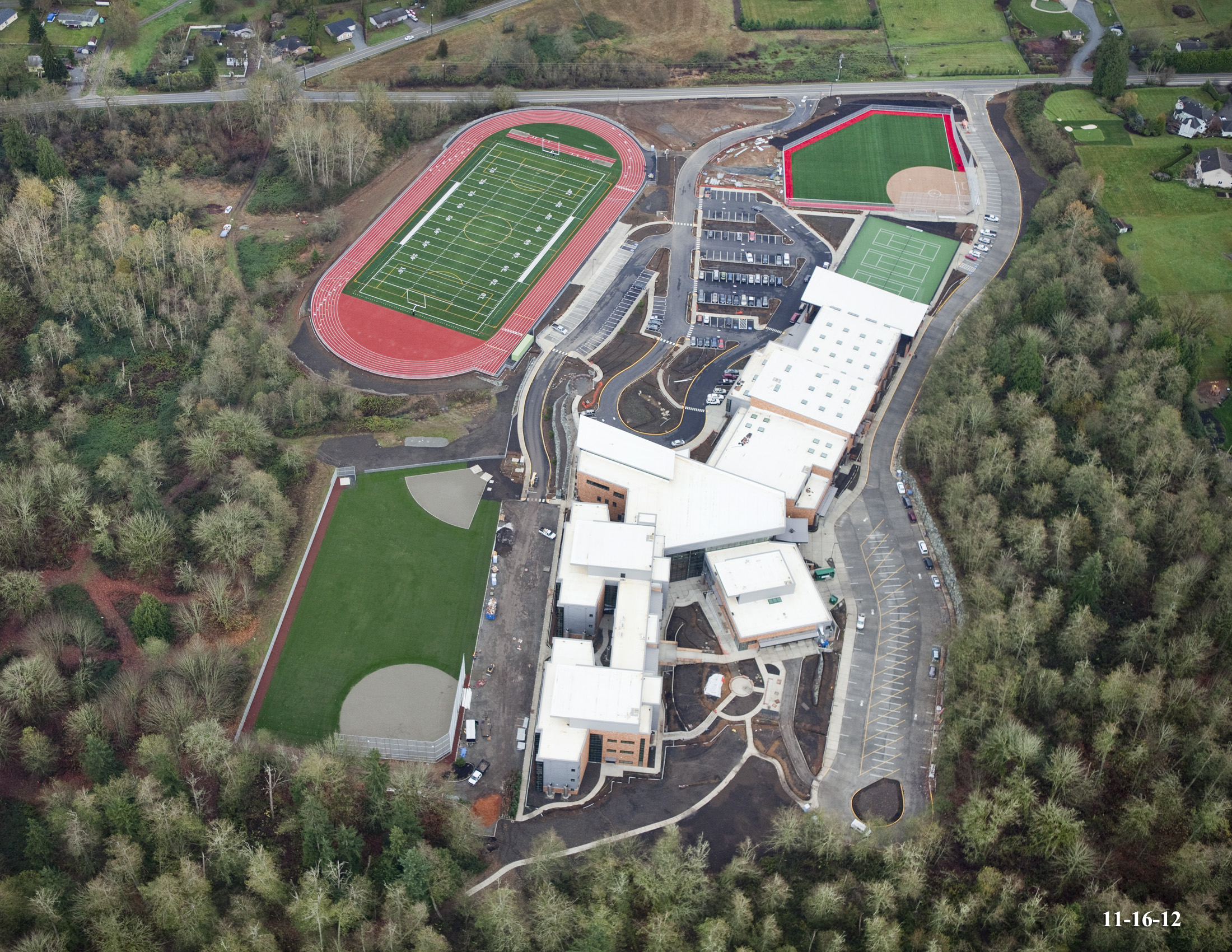 Pervious pavement 
school parking lot
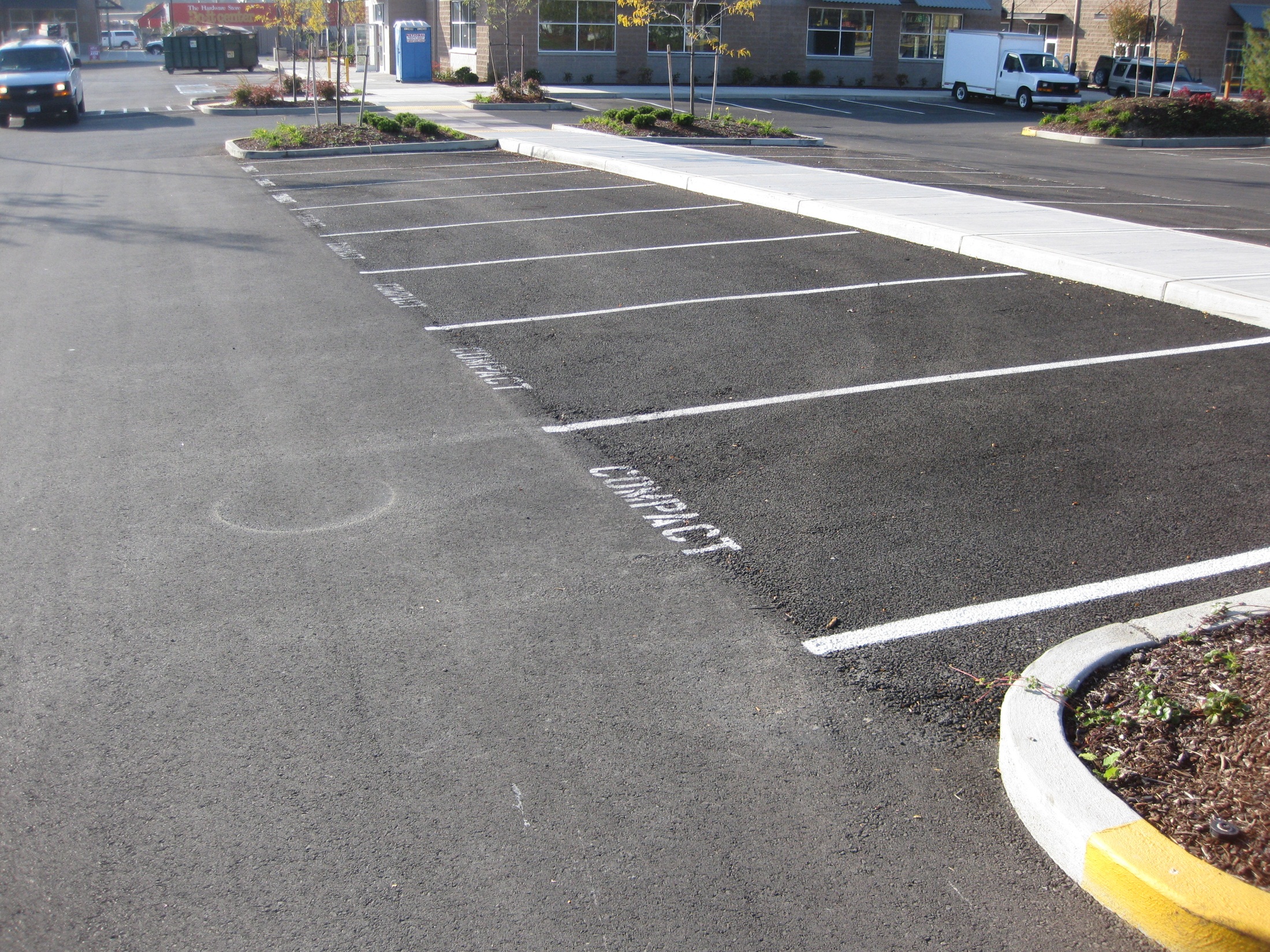 impervious asphalt
pervious asphalt
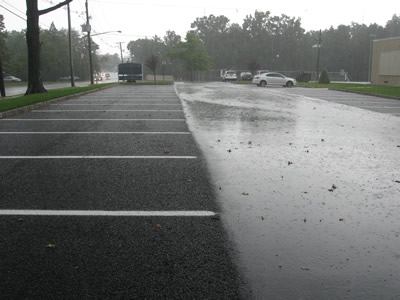 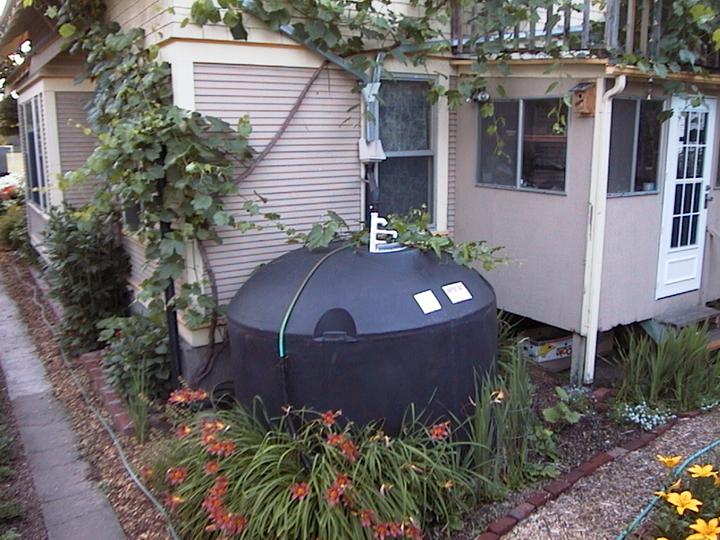 1,500 gallon cistern
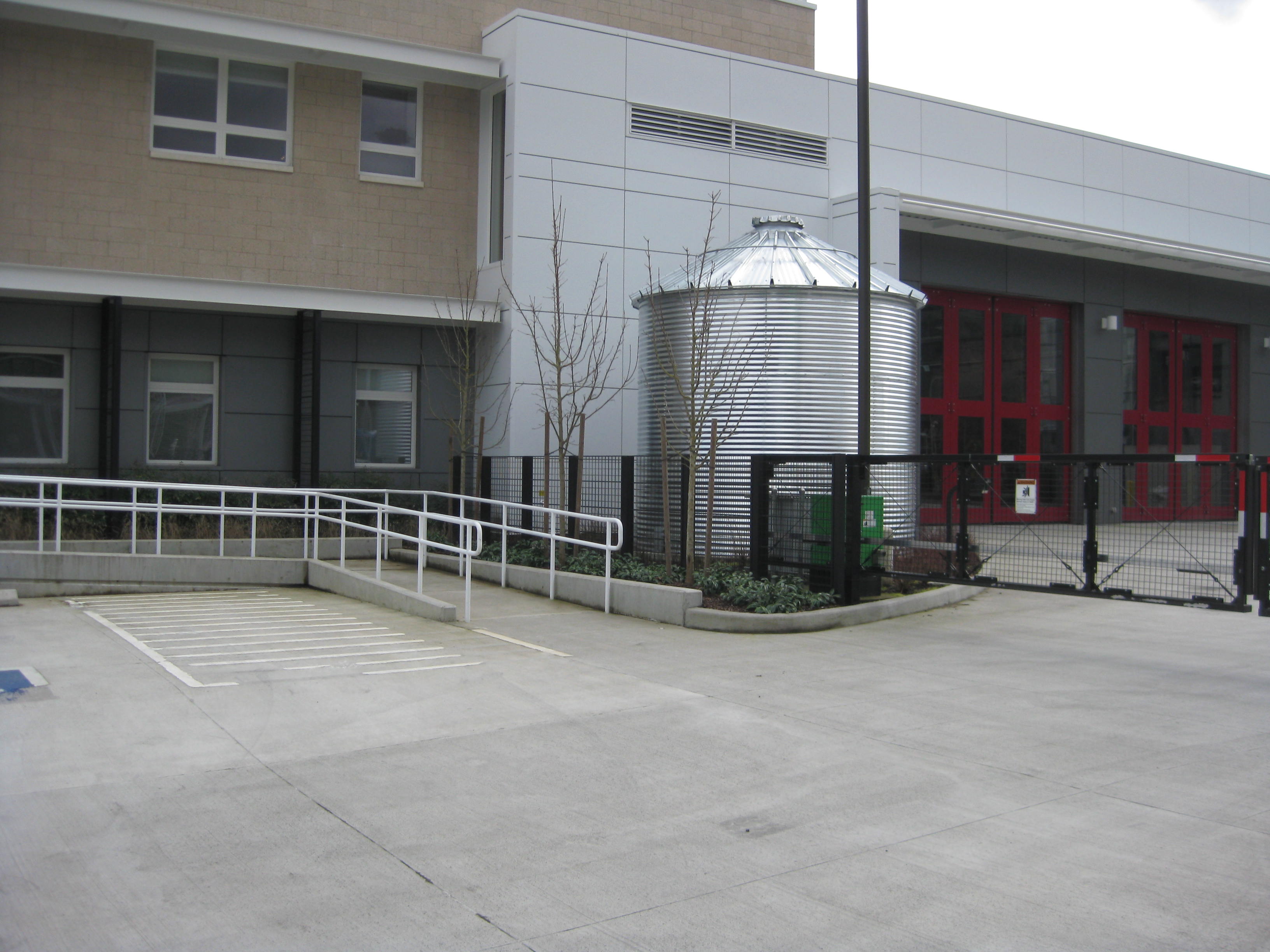 10,000 gallon cistern
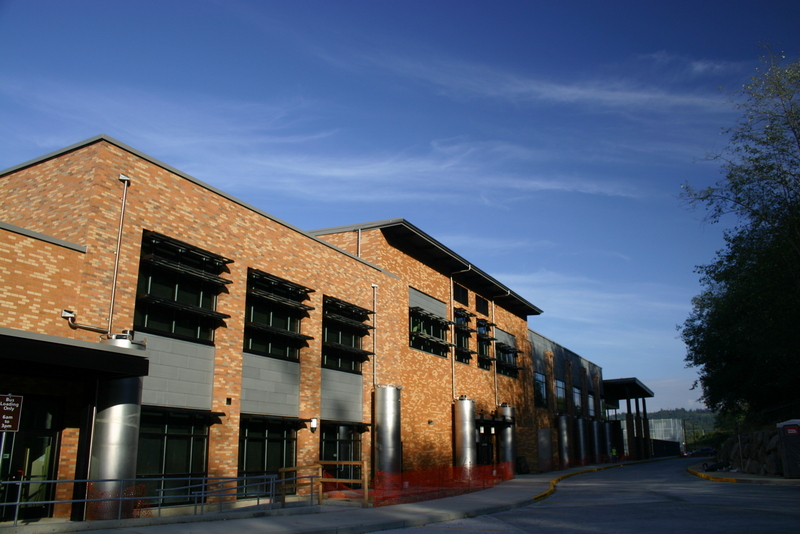 32 x 1,000 gallon cisterns 
Valley View Middle School
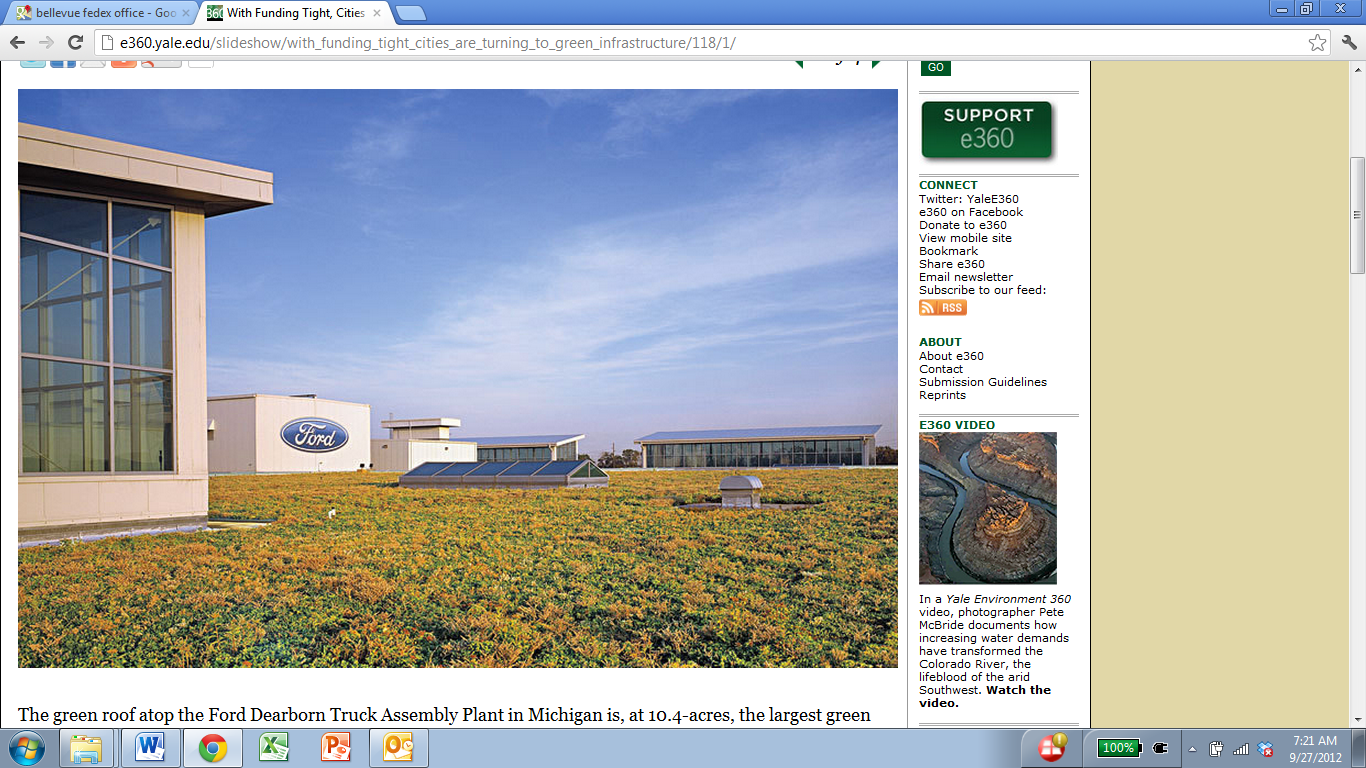 Ford Truck Assembly Plant in Michigan
10.4 acres 
The largest green roof in the world, a living prairie with seven 
species of grass that attract butterflies and hummingbirds.
Green Roof
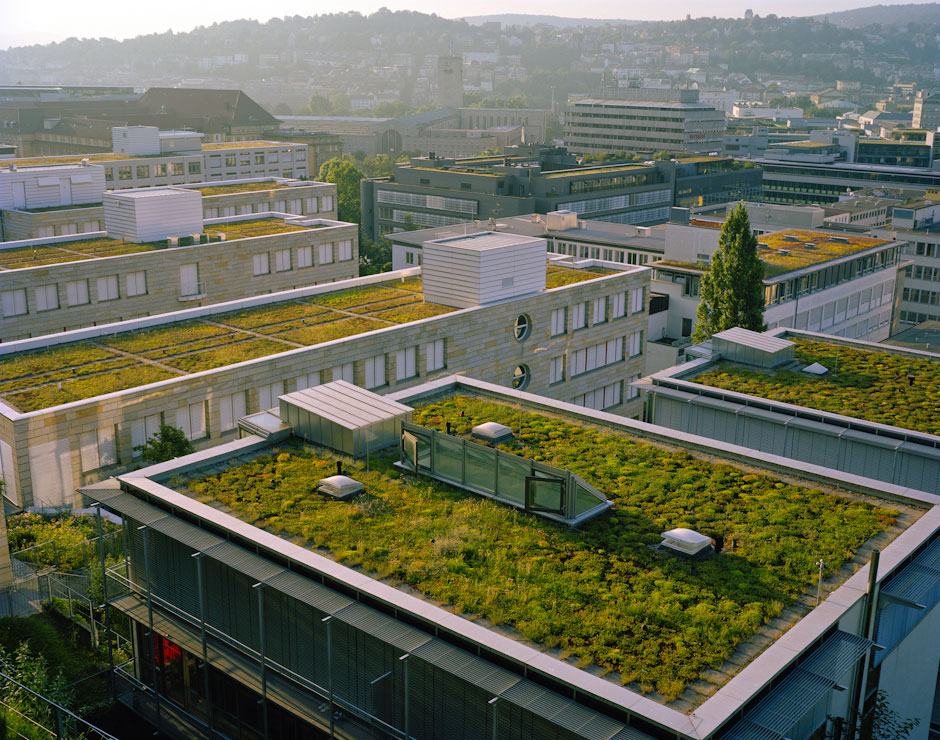 Plant trees
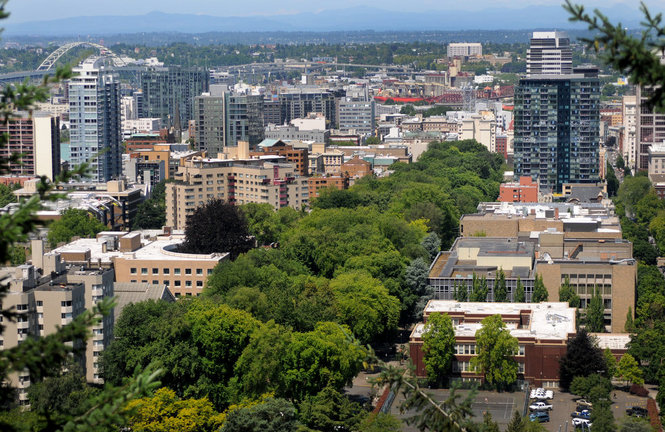 Improve your city’s 
tree canopy
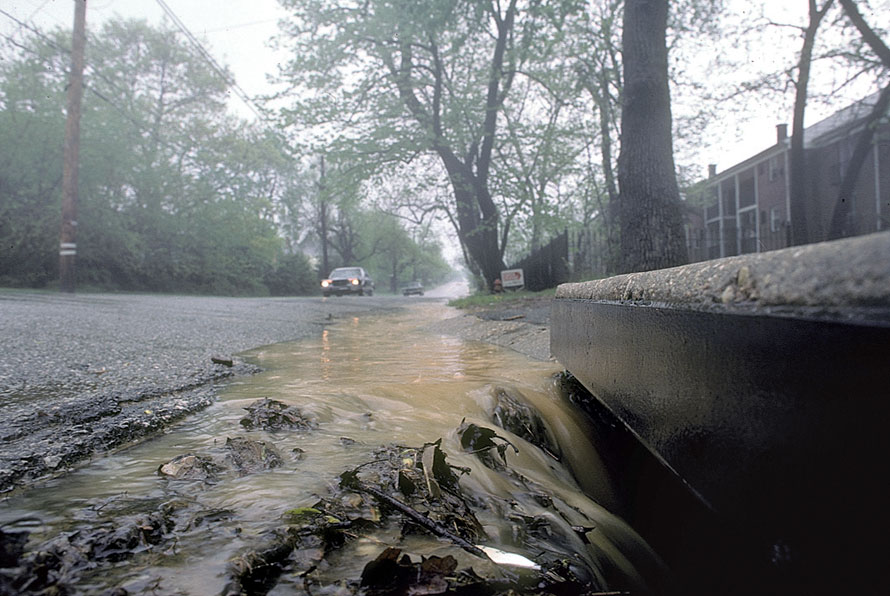 What can you do?